ISHLT Consensus Statement on adult and pediatric airway complications after lung transplantation: Definitions, grading system, and therapeutics 
Maria M. Crespo, MD, Daniel P. McCarthy, MD, Peter M. Hopkins, MD, Stephen C. Clark, MD, Marie Budev, DO, Christian A. Bermudez, MD, Christian Benden, MD, Pirooz Eghtesady, MD, Erika D. Lease, MD, Lorriana Leard, MD, Jonathan D’Cunha, MD, Christopher H. Wigfield, MD, Marcelo Cypel, MD, Joshua M. Diamond, MD, James J. Yun, MD, Lonny Yarmus, DO, Michael Machuzak, MD, Walter Klepetko, MD, Geert Verleden, MD, Konrad Hoetzenecker, MD, Göran Dellgren, MD, Michael Mulligan, MD 
The Journal of Heart and Lung Transplantation 
Volume 37 Issue 5 Pages 548-563 (May 2018) 
DOI: 10.1016/j.healun.2018.01.1309
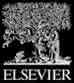 Copyright © 2018 International Society for the Heart and Lung Transplantation Terms and Conditions
Figure 1
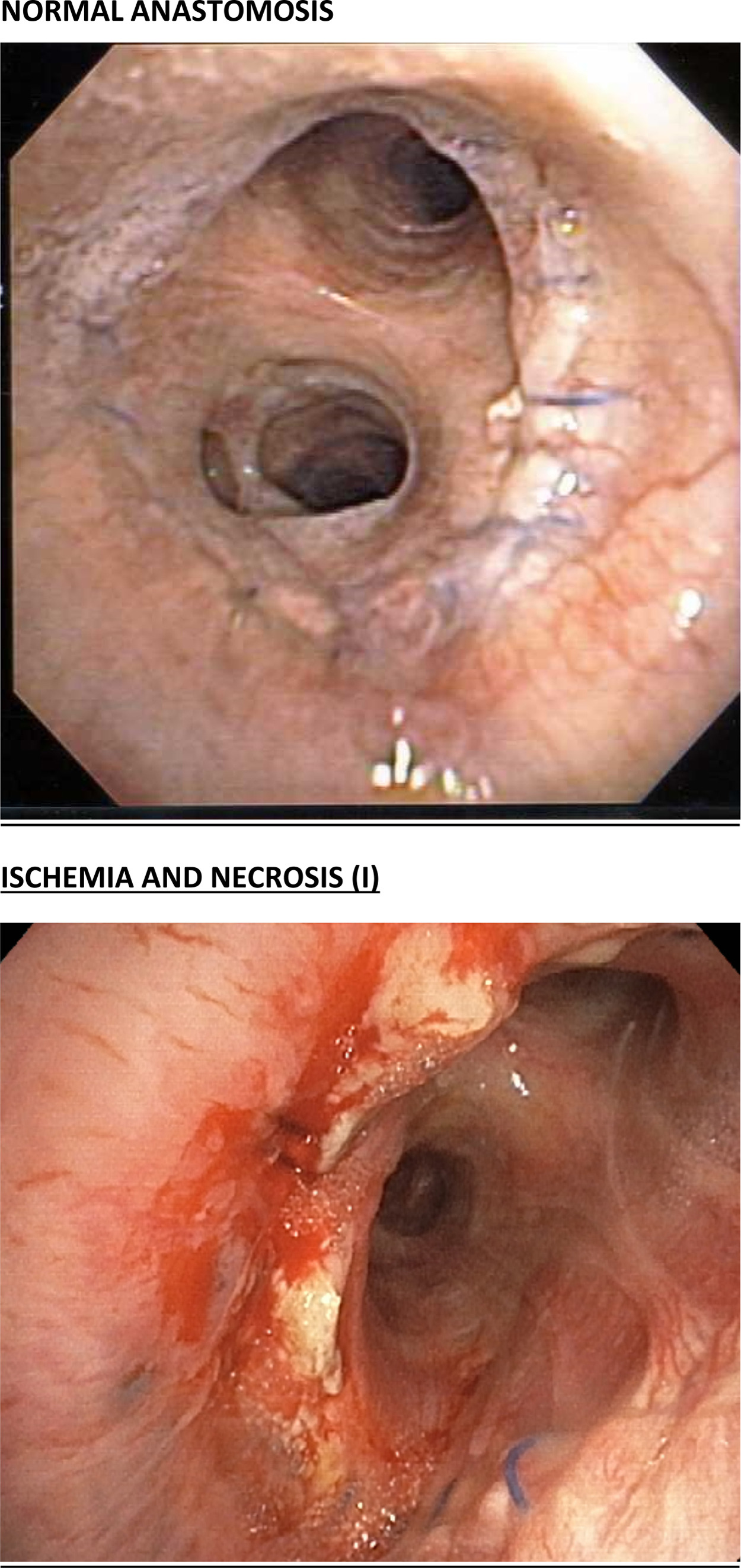 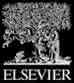 The Journal of Heart and Lung Transplantation 2018 37548-563DOI: (10.1016/j.healun.2018.01.1309)
Copyright © 2018 International Society for the Heart and Lung Transplantation Terms and Conditions
[Speaker Notes: Location a: The airway ischemia and/or necrosis location is perianastomotic within 1 cm of the anastomosis, Extent a: Airway ischemia affects <50% of the anastomotic circumferential.]
Figure 2
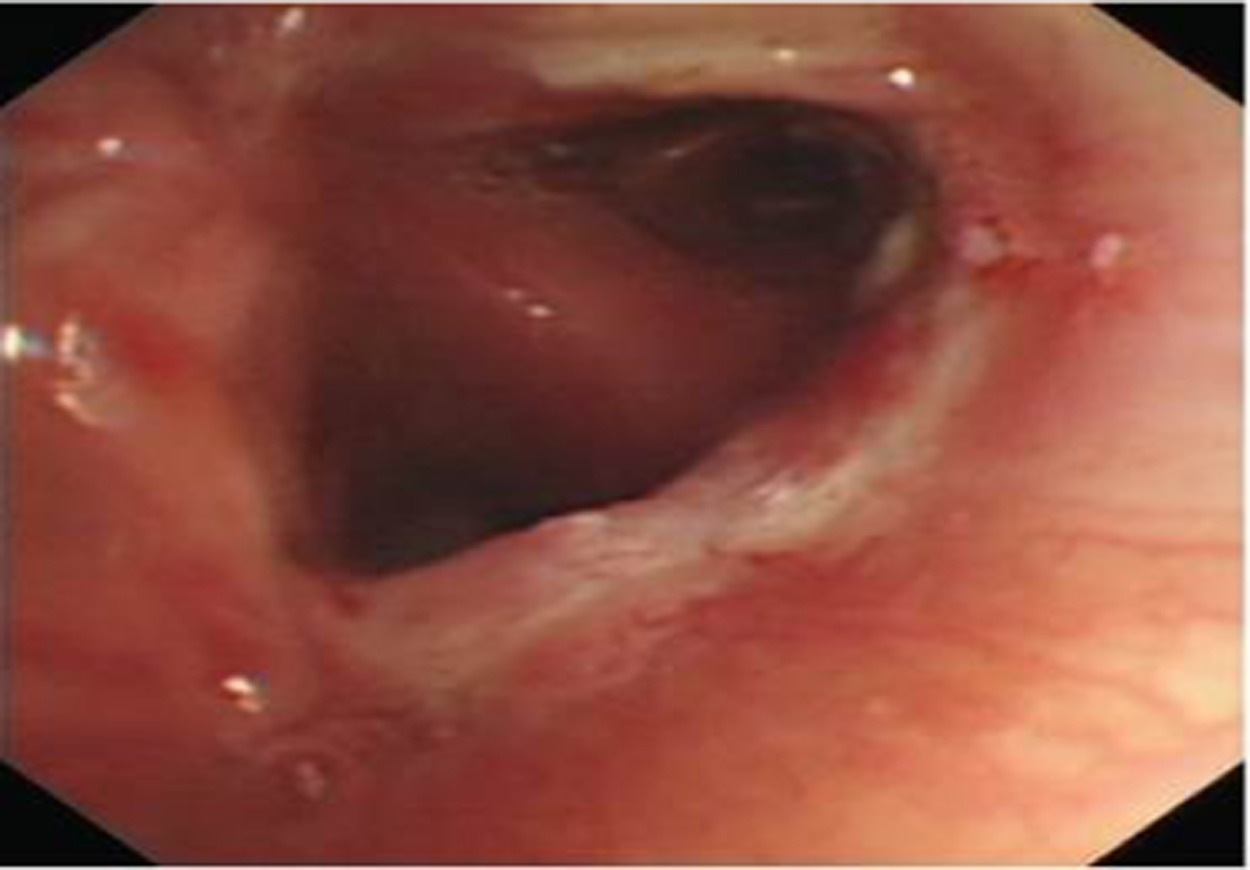 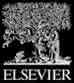 The Journal of Heart and Lung Transplantation 2018 37548-563DOI: (10.1016/j.healun.2018.01.1309)
Copyright © 2018 International Society for the Heart and Lung Transplantation Terms and Conditions
[Speaker Notes: Location a: The airway ischemia and/or necrosis location is perianastomotic within 1 cm of the anastomosis, Extent b: Airway ischemia affects 50-100% of the anastomotic circumferential.]
Figure 3
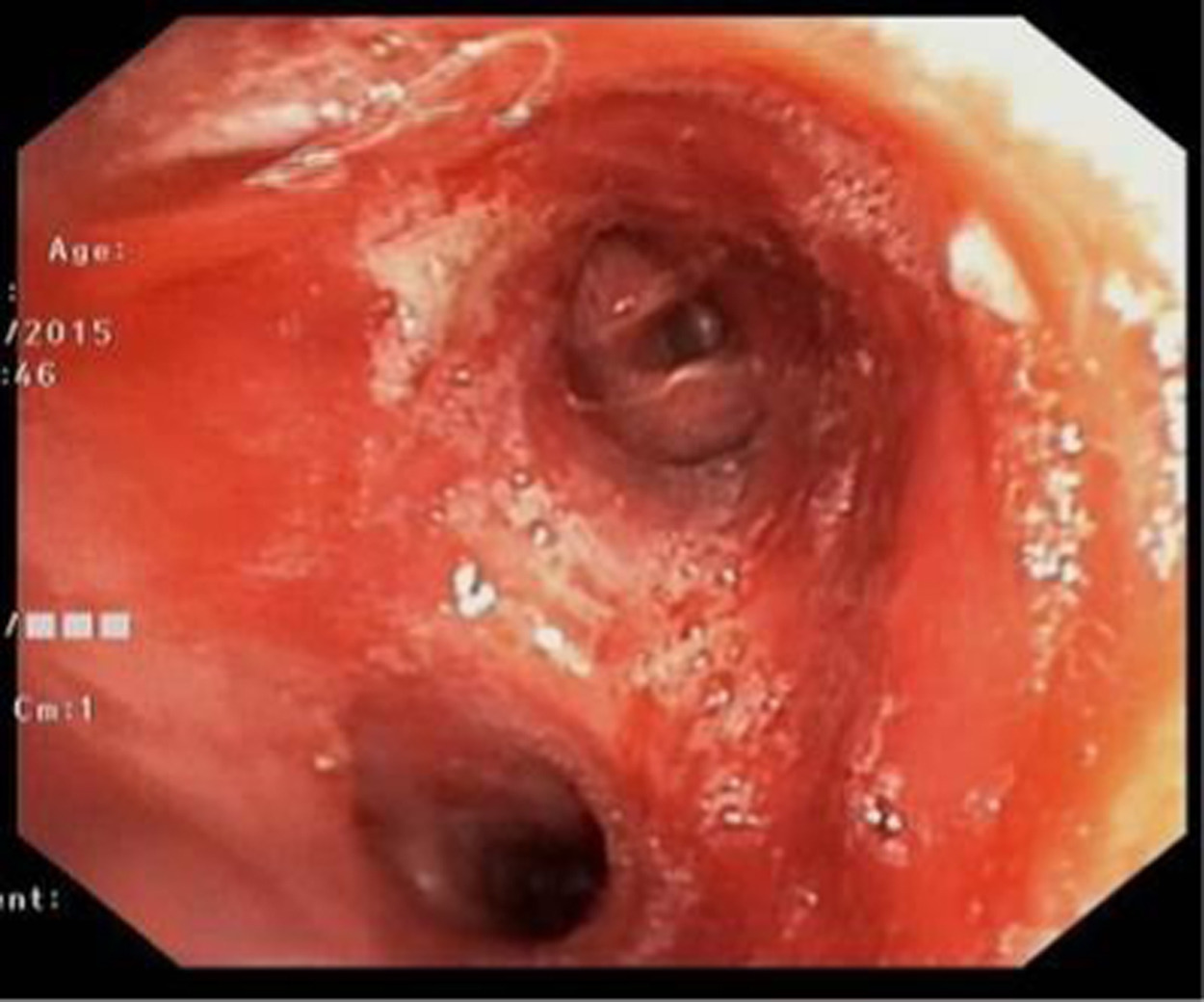 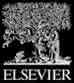 The Journal of Heart and Lung Transplantation 2018 37548-563DOI: (10.1016/j.healun.2018.01.1309)
Copyright © 2018 International Society for the Heart and Lung Transplantation Terms and Conditions
[Speaker Notes: Location b: The airway ischemia and/or necrosis extends >1 cm from the anastomosis to major airways, Extent b: Airway ischemia affects 50-100% of the anastomotic circumferential.]
Figure 4
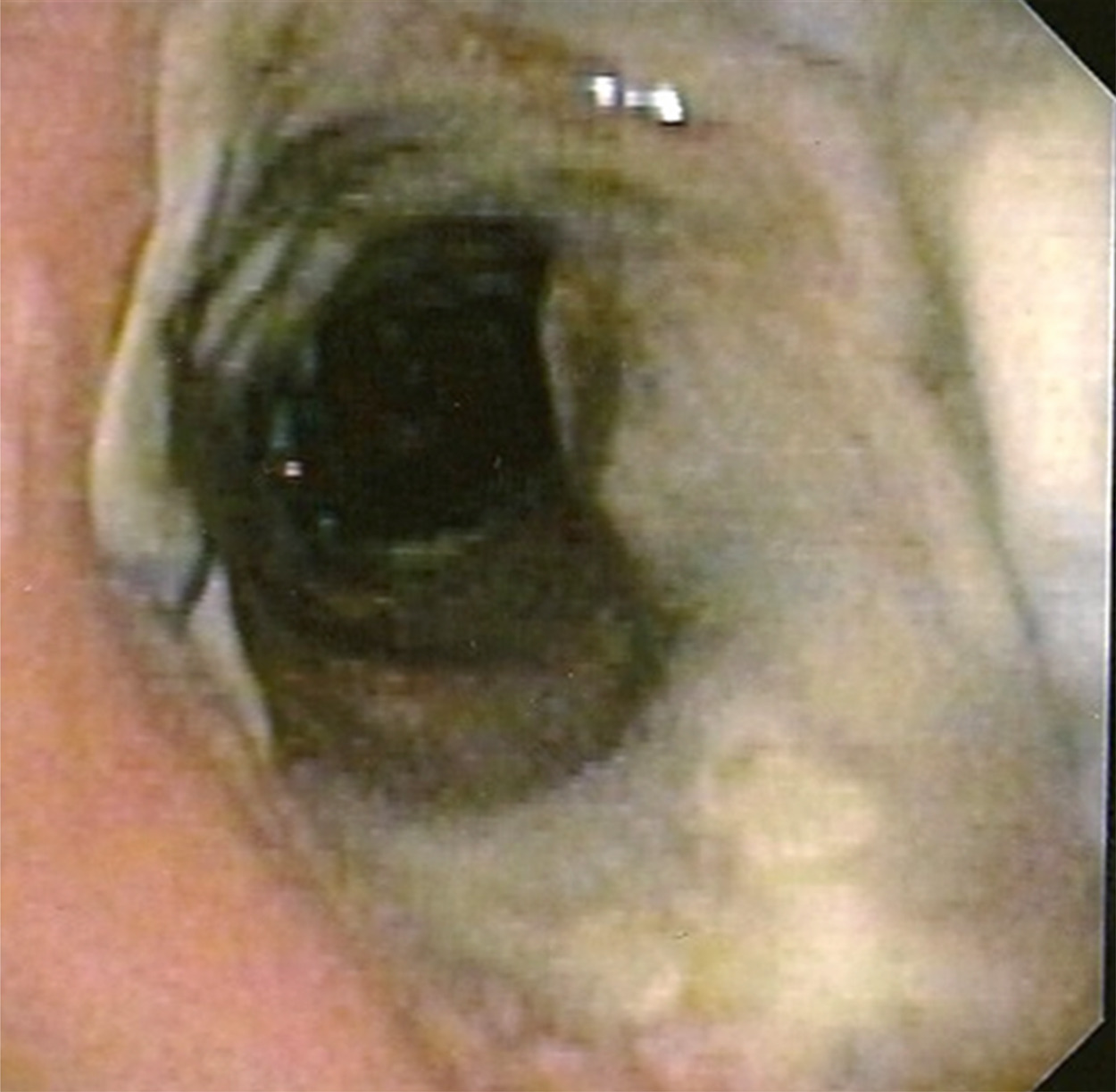 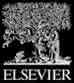 The Journal of Heart and Lung Transplantation 2018 37548-563DOI: (10.1016/j.healun.2018.01.1309)
Copyright © 2018 International Society for the Heart and Lung Transplantation Terms and Conditions
[Speaker Notes: Location c: The airway ischemia and/or necrosis extends > 1cm from the anastomosis into the lobar or segmental airways, Extent b: Airway ischemia affects 50-100% of the anastomotic circumferential.]
Figure 5
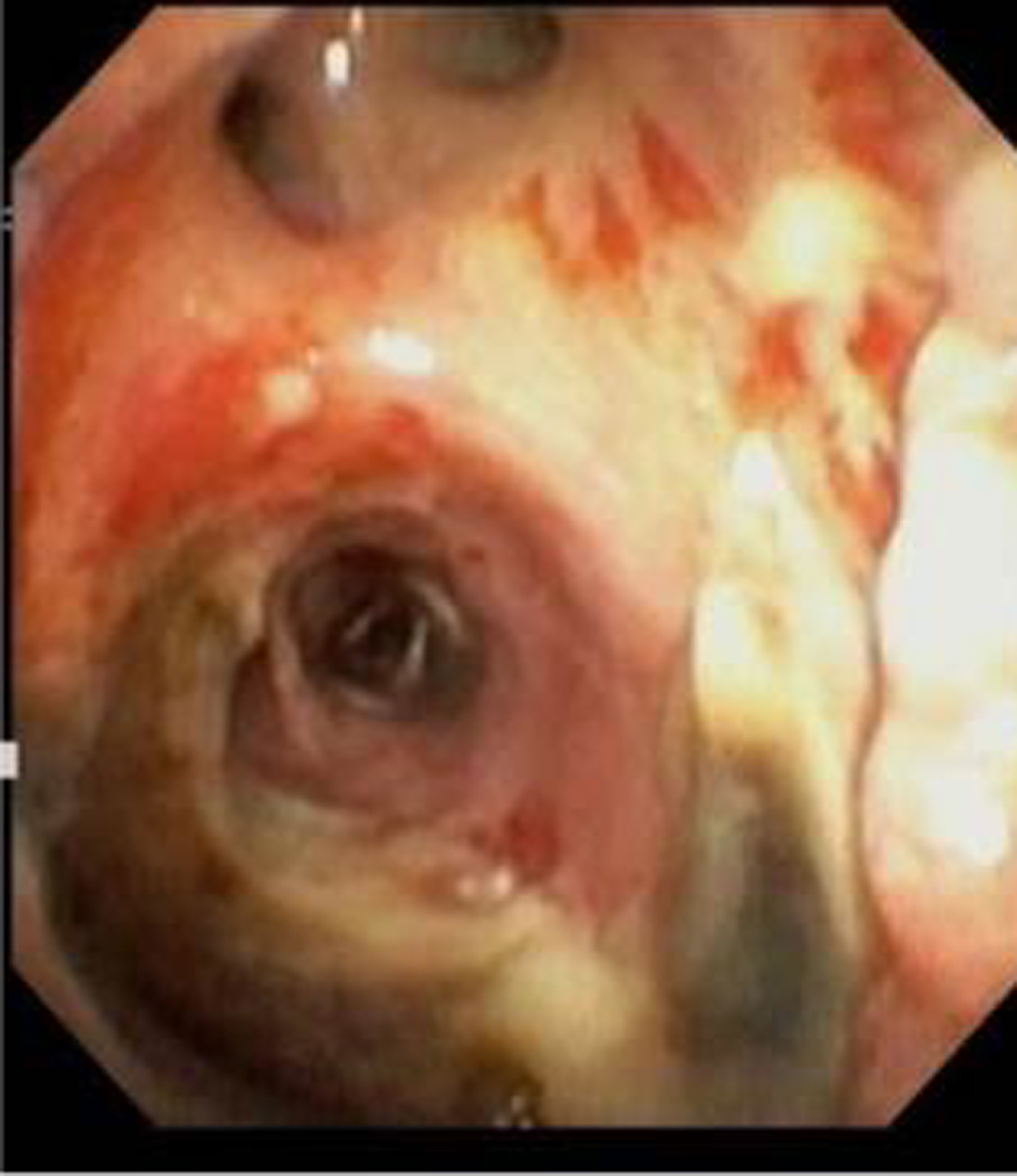 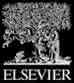 The Journal of Heart and Lung Transplantation 2018 37548-563DOI: (10.1016/j.healun.2018.01.1309)
Copyright © 2018 International Society for the Heart and Lung Transplantation Terms and Conditions
[Speaker Notes: Location a: The airway ischemia and/or necrosis location is perianastomotic within 1 cm of the anastomosis Extent c. Airway necrosis affecting <50% of the anastomotic circumferential.]
Figure 6
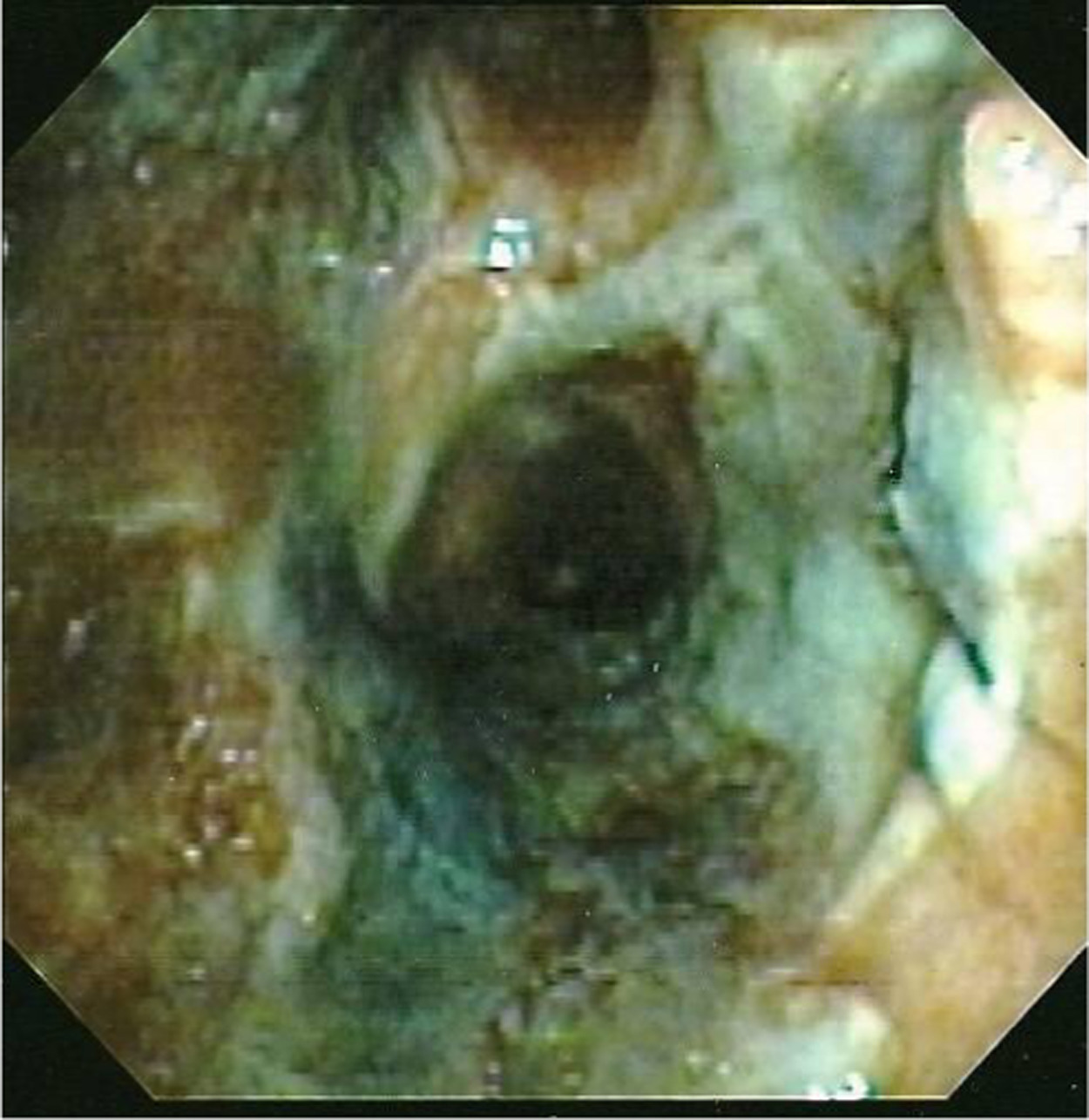 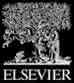 The Journal of Heart and Lung Transplantation 2018 37548-563DOI: (10.1016/j.healun.2018.01.1309)
Copyright © 2018 International Society for the Heart and Lung Transplantation Terms and Conditions
[Speaker Notes: Location b: The airway ischemia/necrosis location is >1 cm from the anastomosis to major airways including Bronchus Intermedius Extent d: Airway necrosis affecting 50-100% of the anastomotic circumferential.]
Figure 7
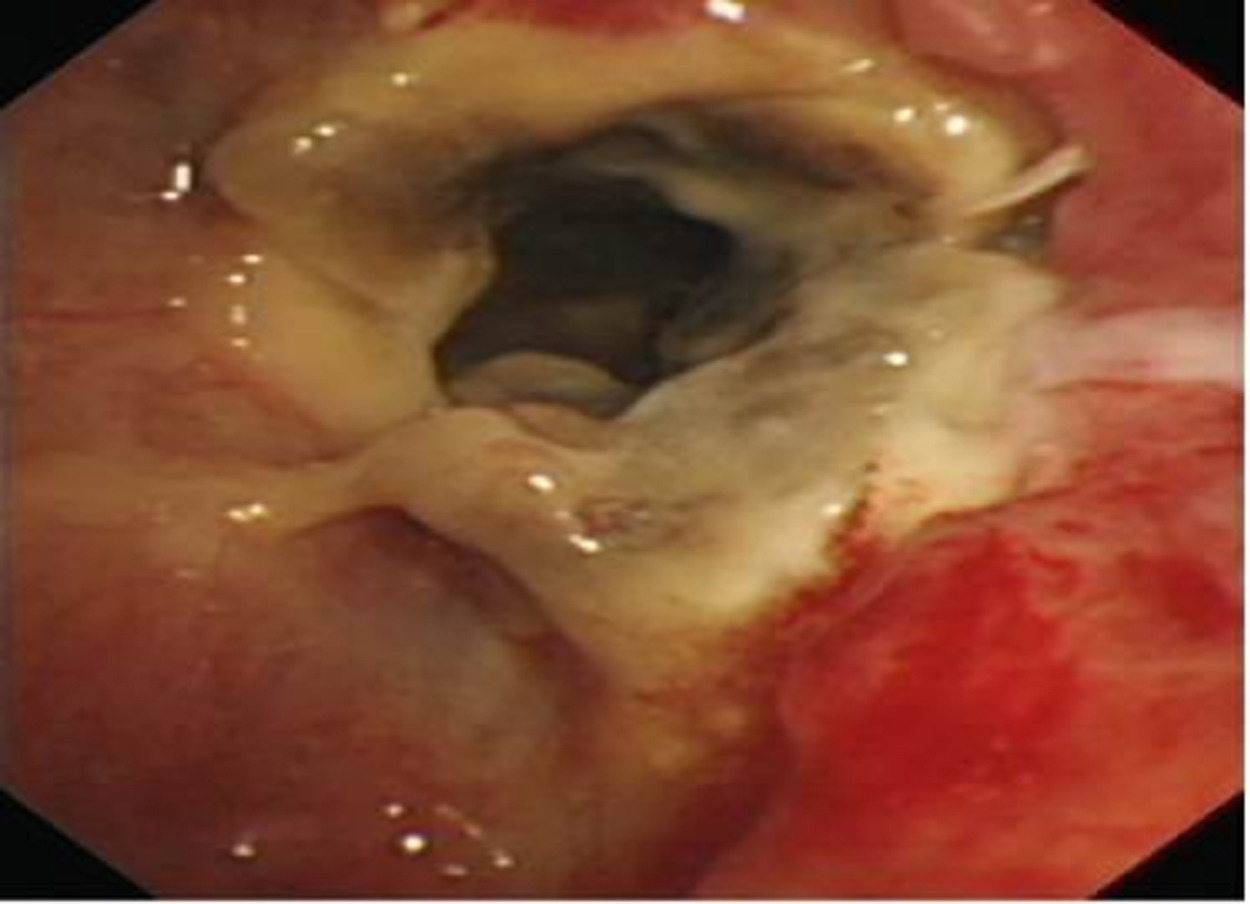 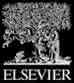 The Journal of Heart and Lung Transplantation 2018 37548-563DOI: (10.1016/j.healun.2018.01.1309)
Copyright © 2018 International Society for the Heart and Lung Transplantation Terms and Conditions
[Speaker Notes: Location b: The airway ischemia/necrosis location is >1 cm from the anastomosis to major airways including Bronchus Intermedius Extent d: Airway necrosis affecting 50-100% of the anastomotic circumferential.]
Figure 8
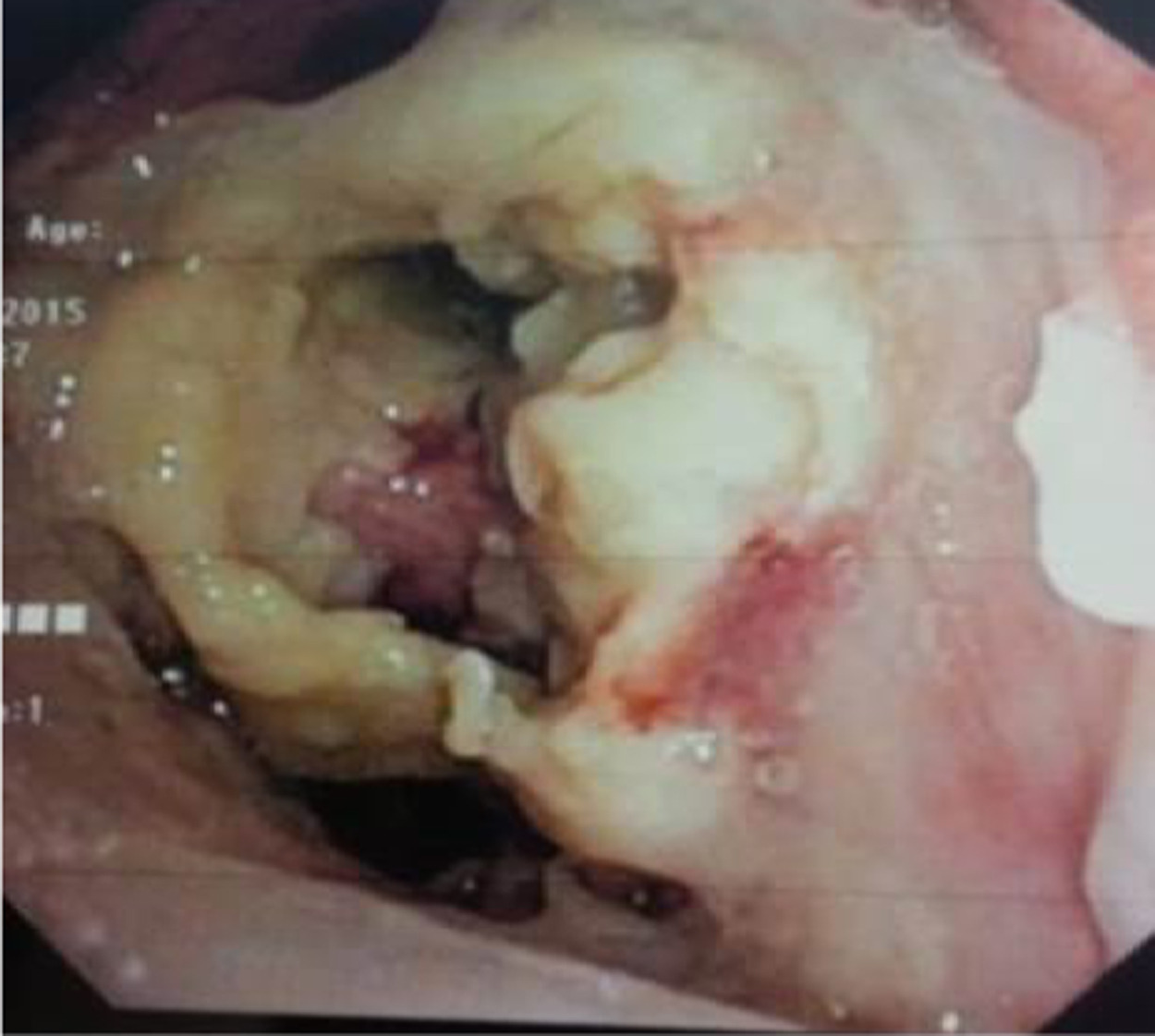 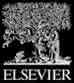 The Journal of Heart and Lung Transplantation 2018 37548-563DOI: (10.1016/j.healun.2018.01.1309)
Copyright © 2018 International Society for the Heart and Lung Transplantation Terms and Conditions
[Speaker Notes: Location c: The airway ischemia/necrosis location is >1 cm from the anastomosis into lobar or segmental airways Extent d: Airway necrosis affecting 50-100% of the anastomotic circumferential.]
Figure 9
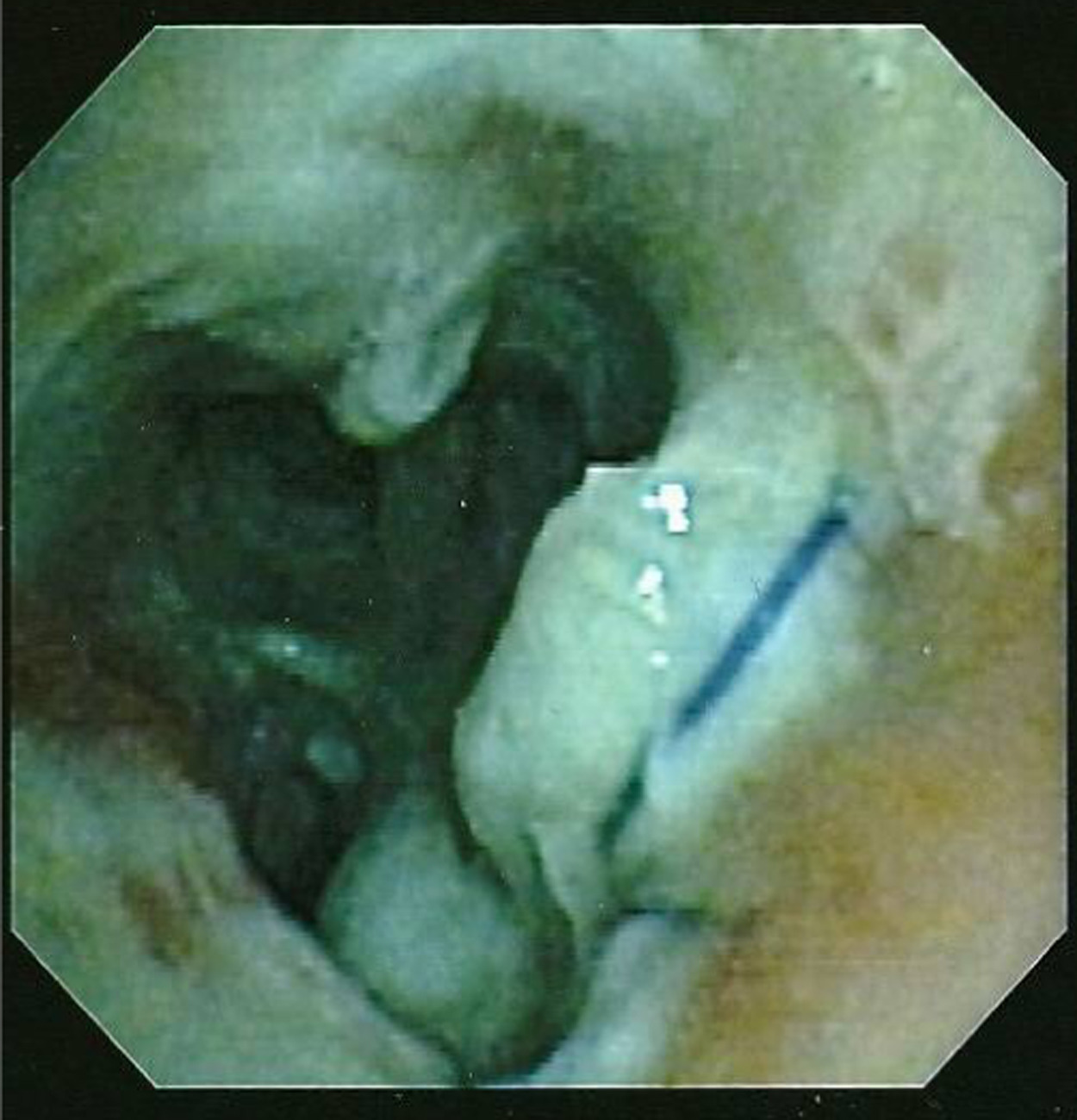 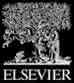 The Journal of Heart and Lung Transplantation 2018 37548-563DOI: (10.1016/j.healun.2018.01.1309)
Copyright © 2018 International Society for the Heart and Lung Transplantation Terms and Conditions
[Speaker Notes: Location c: The airway ischemia/necrosis location is >1 cm from the anastomosis into lobar or segmental airways Extent d: Airway necrosis affecting 50-100% of the anastomotic circumferential.]
Figure 10
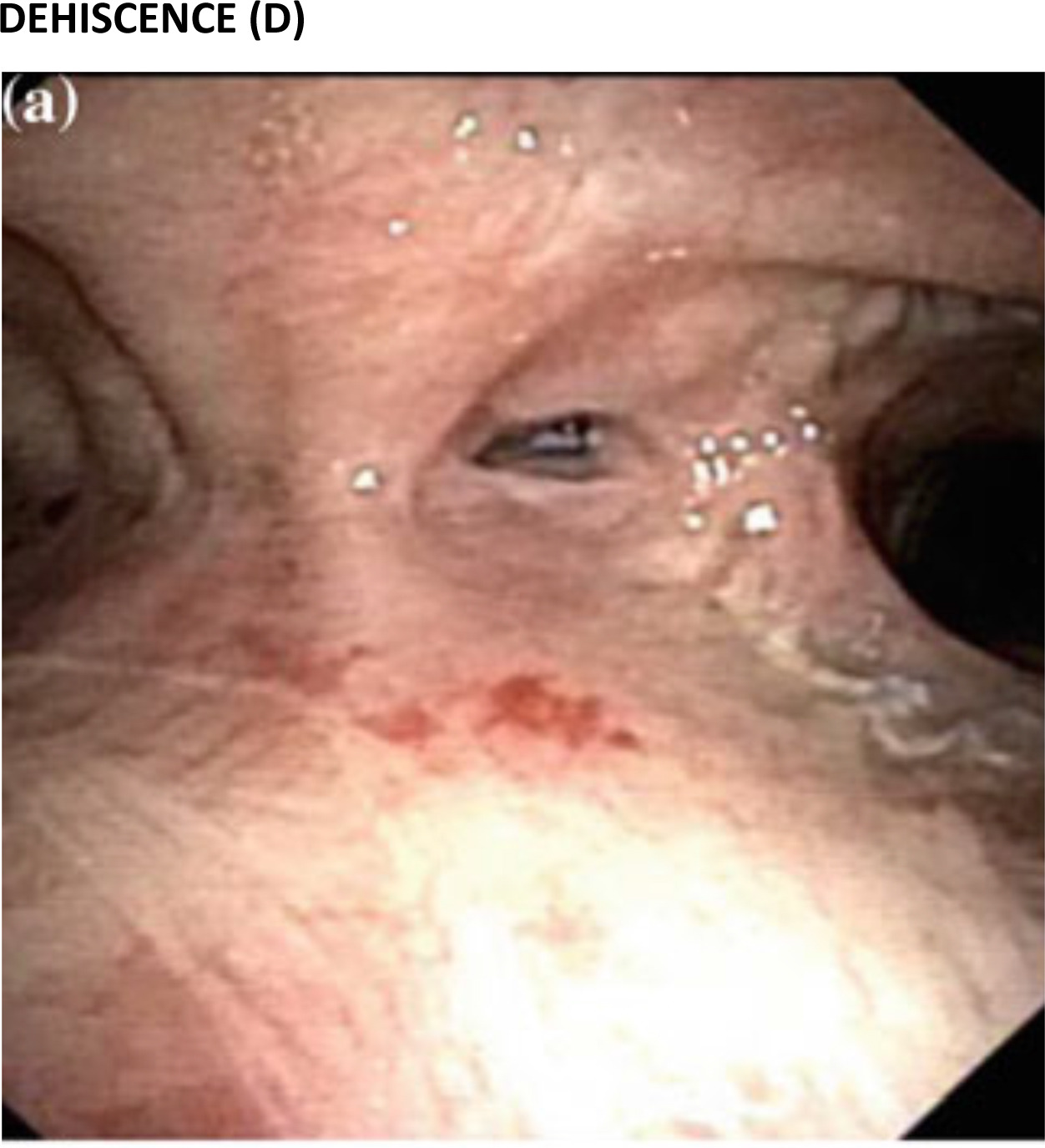 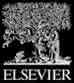 The Journal of Heart and Lung Transplantation 2018 37548-563DOI: (10.1016/j.healun.2018.01.1309)
Copyright © 2018 International Society for the Heart and Lung Transplantation Terms and Conditions
[Speaker Notes: Location a: The anastomosis dehiscence is at the cartilaginous wall, Extent a: The extension of the dehiscence is 0-25% of the anastomotic circumference.]
Figure 11
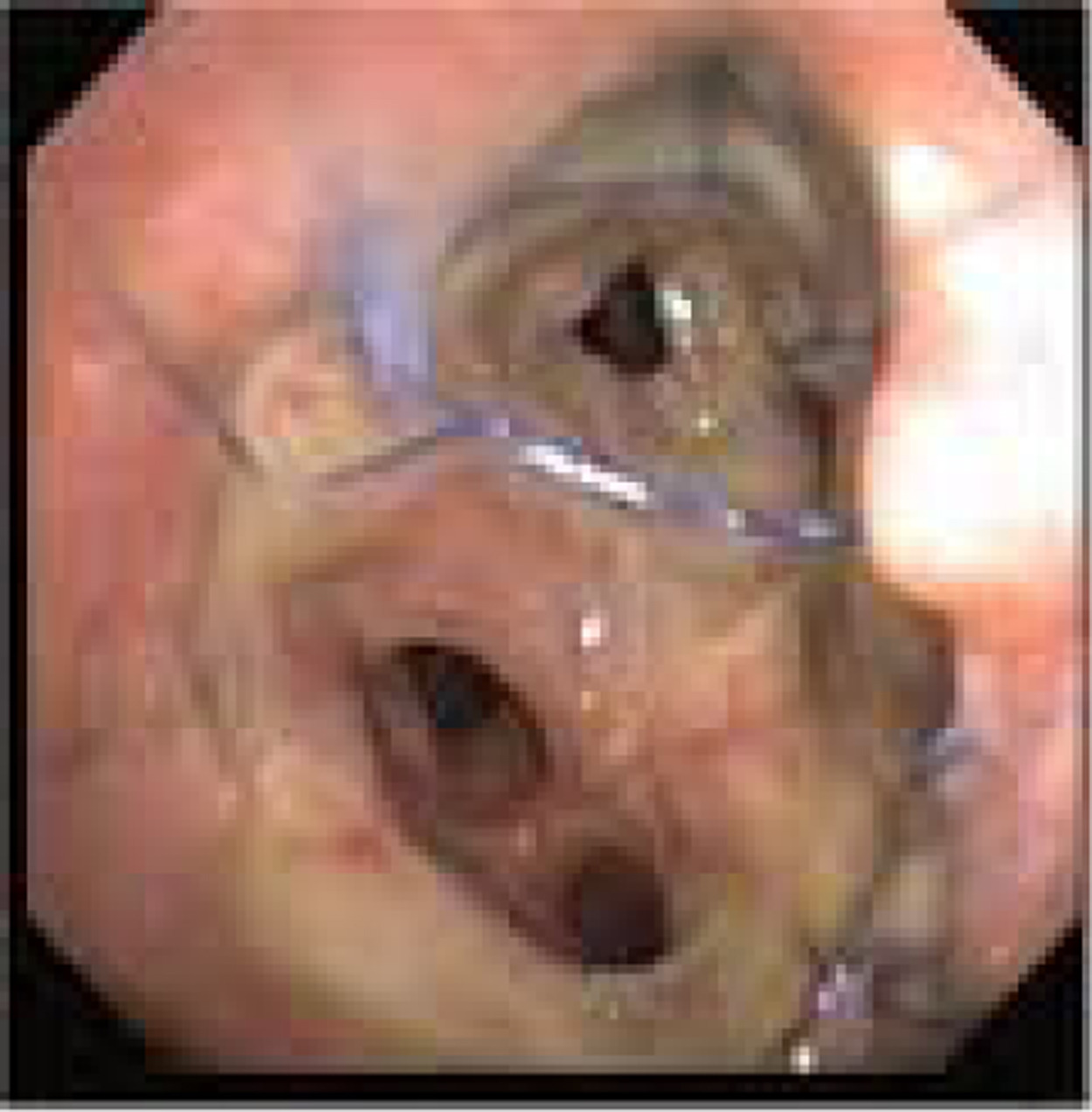 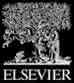 The Journal of Heart and Lung Transplantation 2018 37548-563DOI: (10.1016/j.healun.2018.01.1309)
Copyright © 2018 International Society for the Heart and Lung Transplantation Terms and Conditions
[Speaker Notes: Location a: The anastomosis dehiscence is at the cartilaginous wall, Extent b: The extension of the dehiscence is > 25-50% of the anastomotic circumference.]
Figure 12
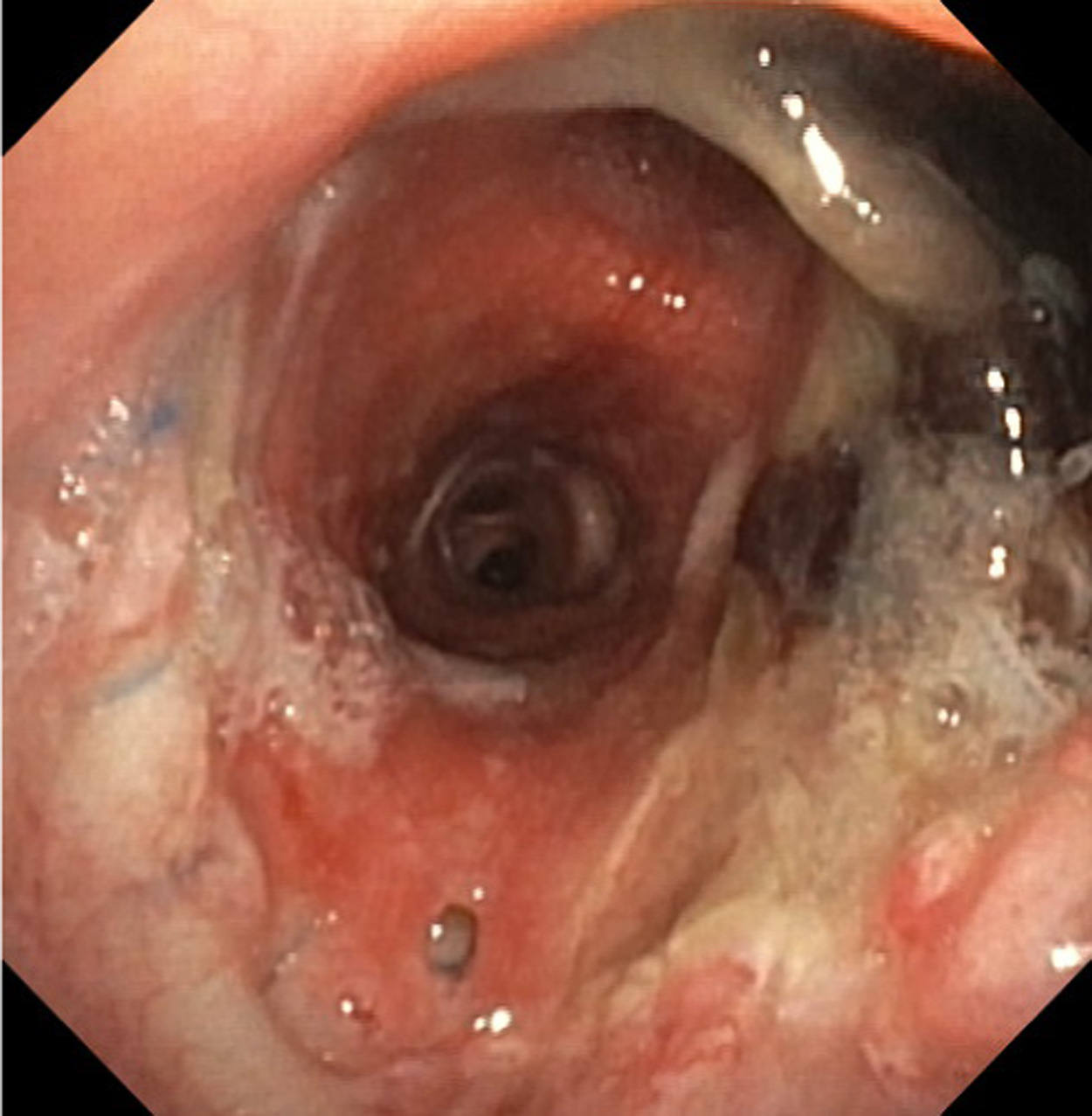 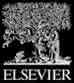 The Journal of Heart and Lung Transplantation 2018 37548-563DOI: (10.1016/j.healun.2018.01.1309)
Copyright © 2018 International Society for the Heart and Lung Transplantation Terms and Conditions
[Speaker Notes: Location b: The anastomosis dehiscence is at the membranous wall, Extent a: The extension of the dehiscence is 0-25% of the anastomotic circumference.]
Figure 13
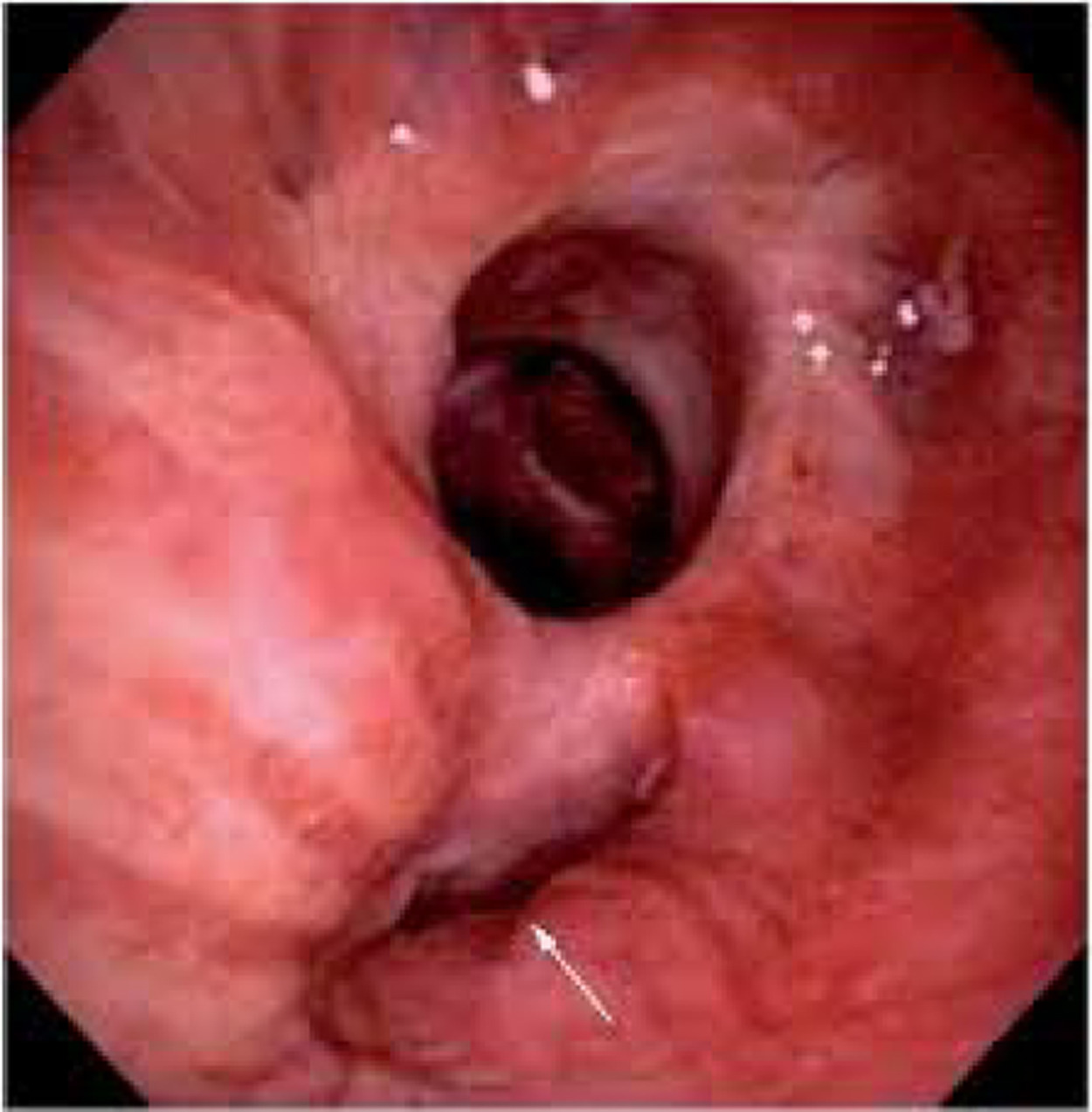 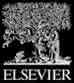 The Journal of Heart and Lung Transplantation 2018 37548-563DOI: (10.1016/j.healun.2018.01.1309)
Copyright © 2018 International Society for the Heart and Lung Transplantation Terms and Conditions
[Speaker Notes: Location b: The anastomosis dehiscence is at the membranous wall, Extent b: The extension of the dehiscence is >25-50% of the anastomotic circumference.]
Figure 14
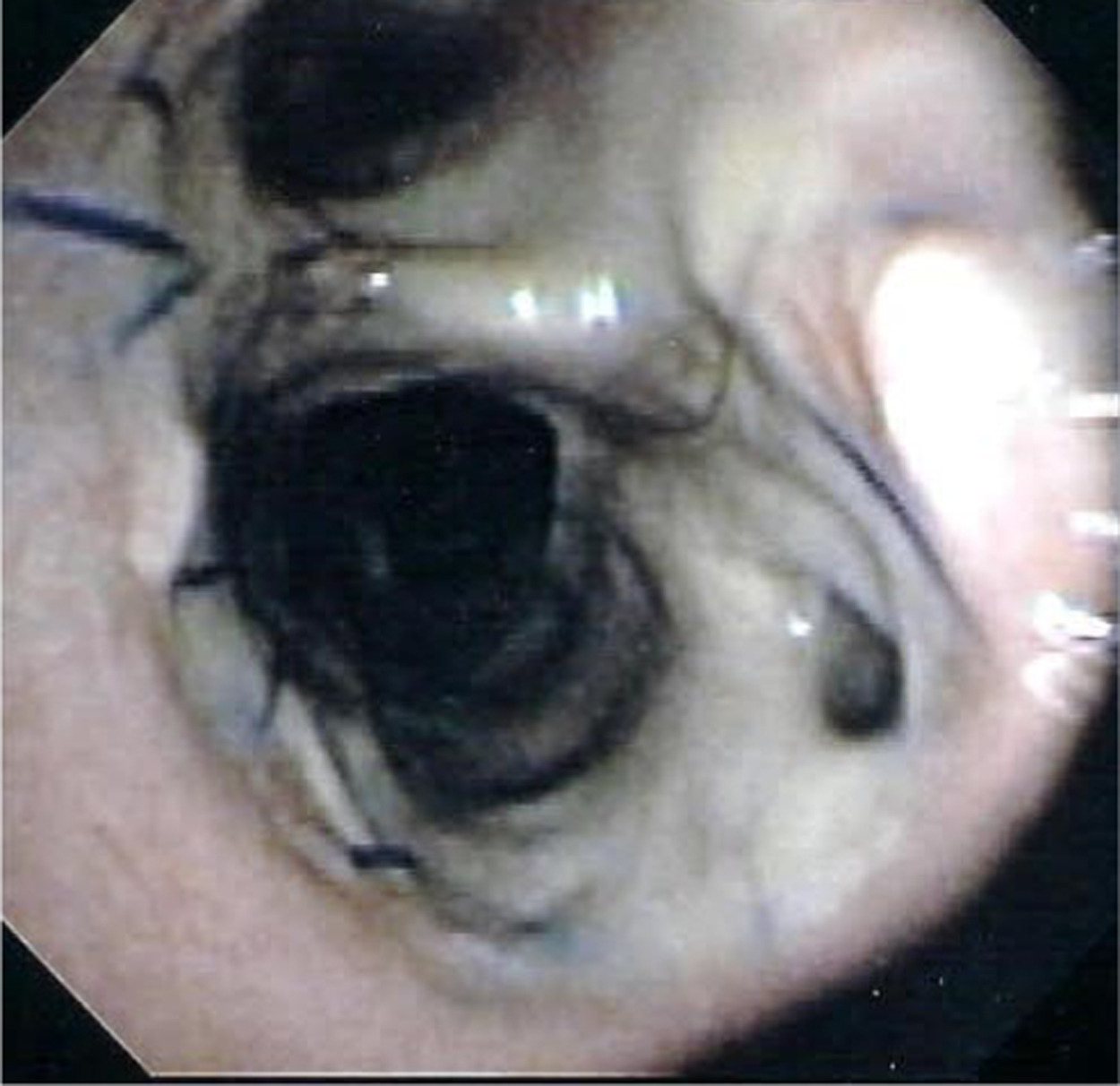 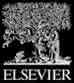 The Journal of Heart and Lung Transplantation 2018 37548-563DOI: (10.1016/j.healun.2018.01.1309)
Copyright © 2018 International Society for the Heart and Lung Transplantation Terms and Conditions
[Speaker Notes: Location b: The anastomosis dehiscence is at the membranous wall Extent b: The extension of the dehiscence is >25-50% of the anastomotic circumference.]
Figure 15
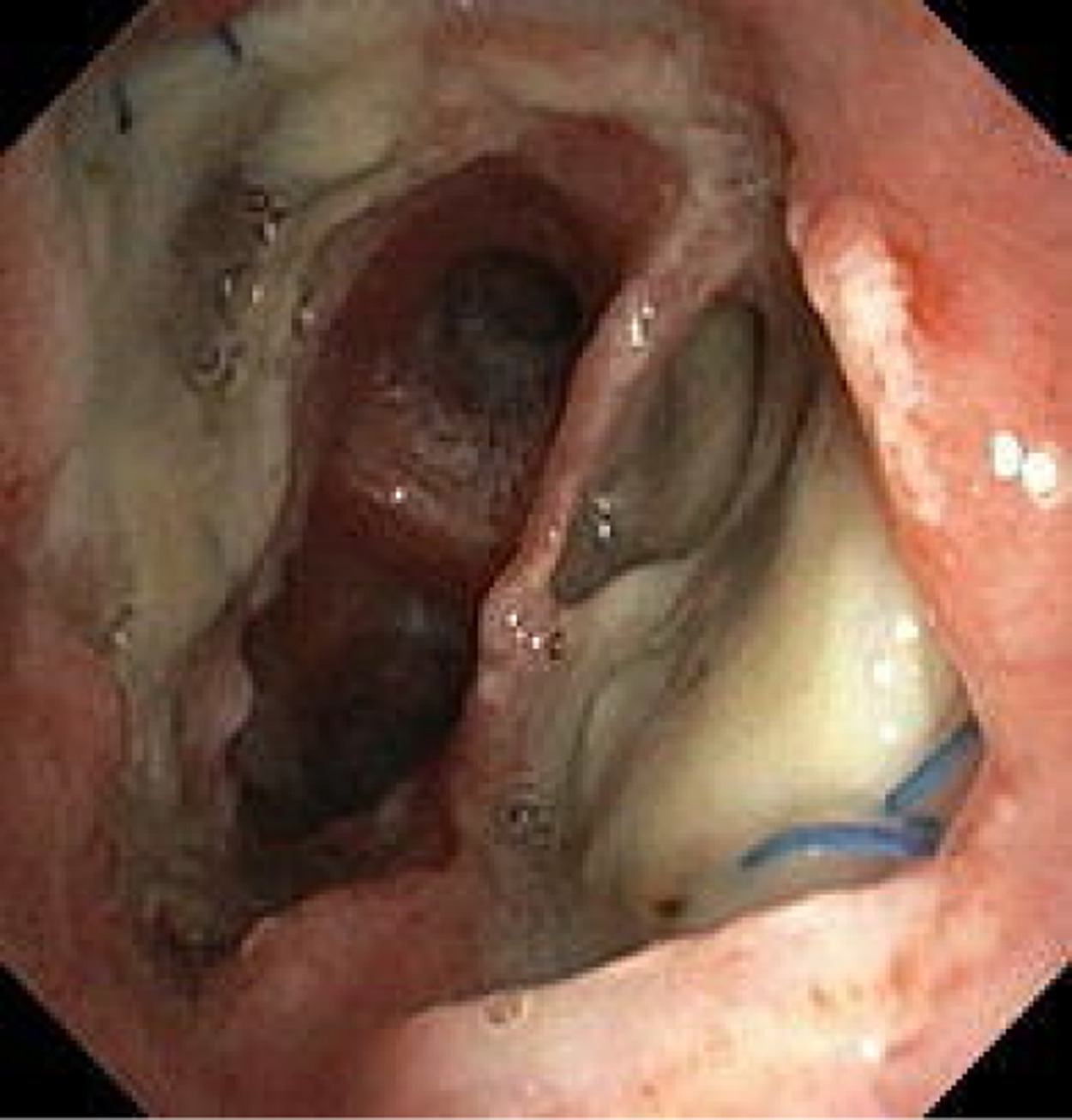 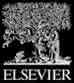 The Journal of Heart and Lung Transplantation 2018 37548-563DOI: (10.1016/j.healun.2018.01.1309)
Copyright © 2018 International Society for the Heart and Lung Transplantation Terms and Conditions
[Speaker Notes: Location b: The anastomosis dehiscence is at the membranous wall, Extent d: The extension of the dehiscence is >50-75% of the anastomotic circumference.]
Figure 16
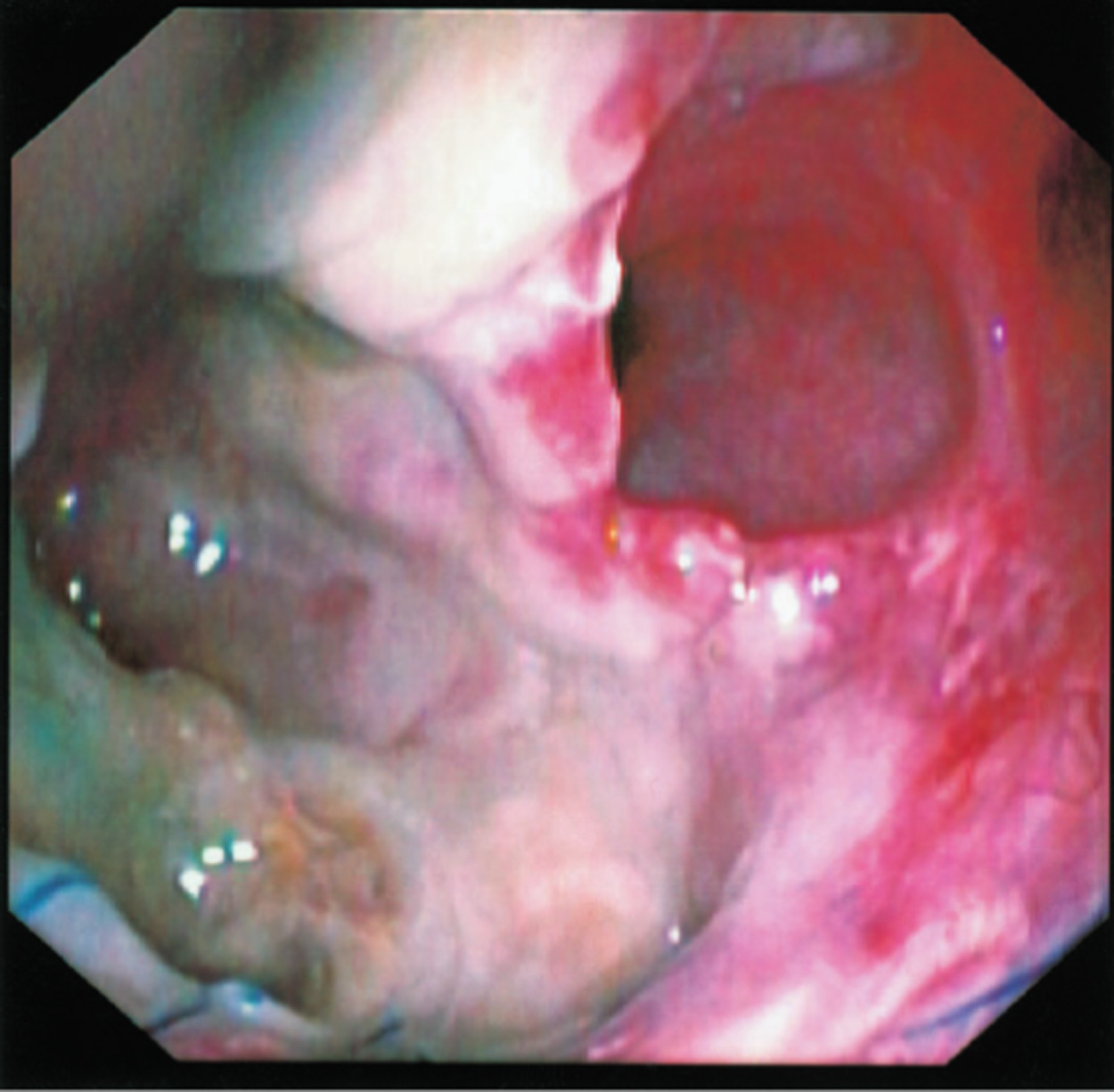 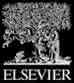 The Journal of Heart and Lung Transplantation 2018 37548-563DOI: (10.1016/j.healun.2018.01.1309)
Copyright © 2018 International Society for the Heart and Lung Transplantation Terms and Conditions
[Speaker Notes: Location c: The anastomosis dehiscence involves the membranous and cartilaginous wall, Extent d: The extension of the dehiscence is >75% of the anastomotic circumference.]
Figure 17
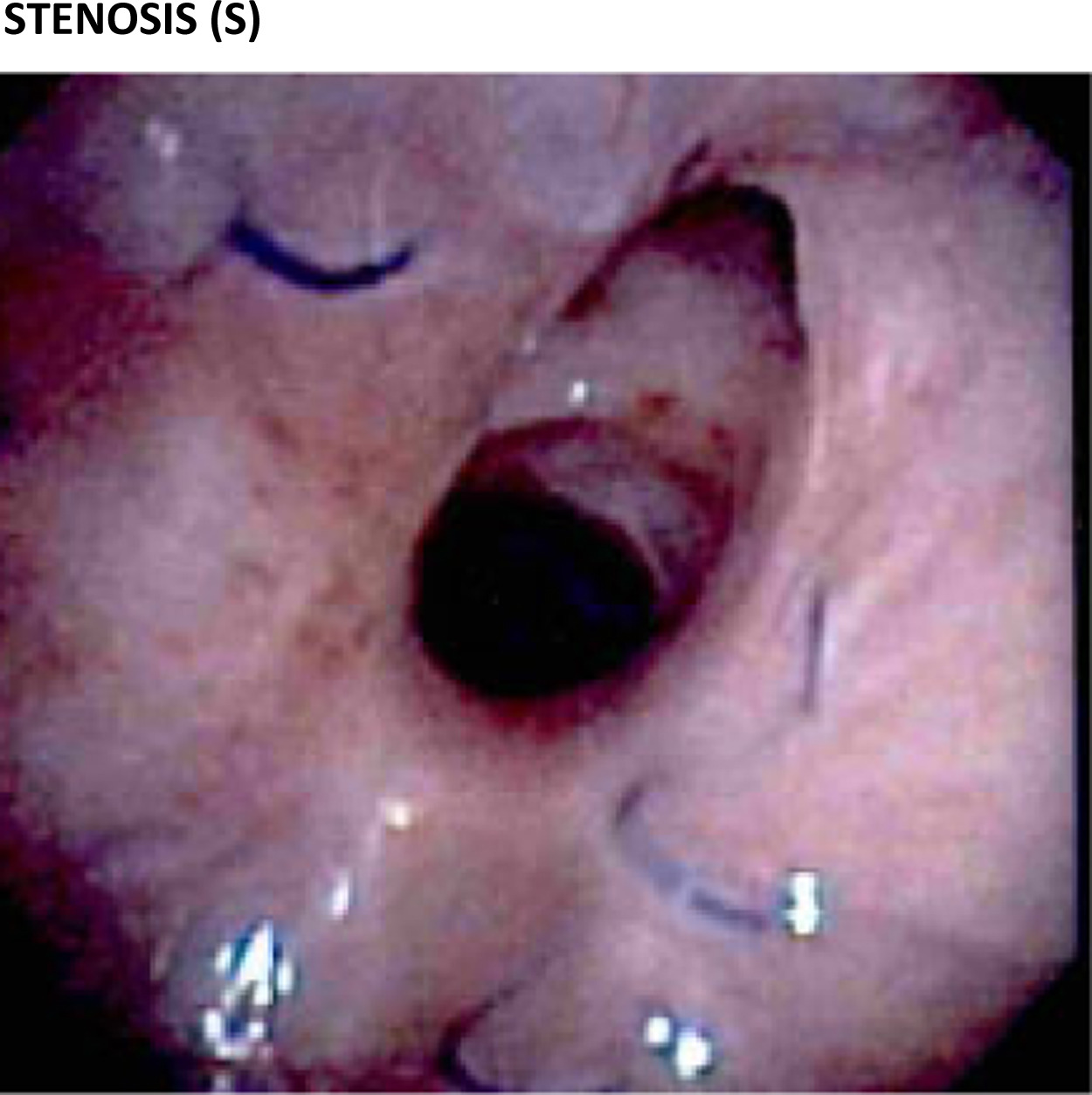 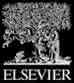 The Journal of Heart and Lung Transplantation 2018 37548-563DOI: (10.1016/j.healun.2018.01.1309)
Copyright © 2018 International Society for the Heart and Lung Transplantation Terms and Conditions
[Speaker Notes: Location a: The stenosis is at the anastomotic site, Extend a: There is a 0-25% reduction in cross-sectional area.]
Figure 18
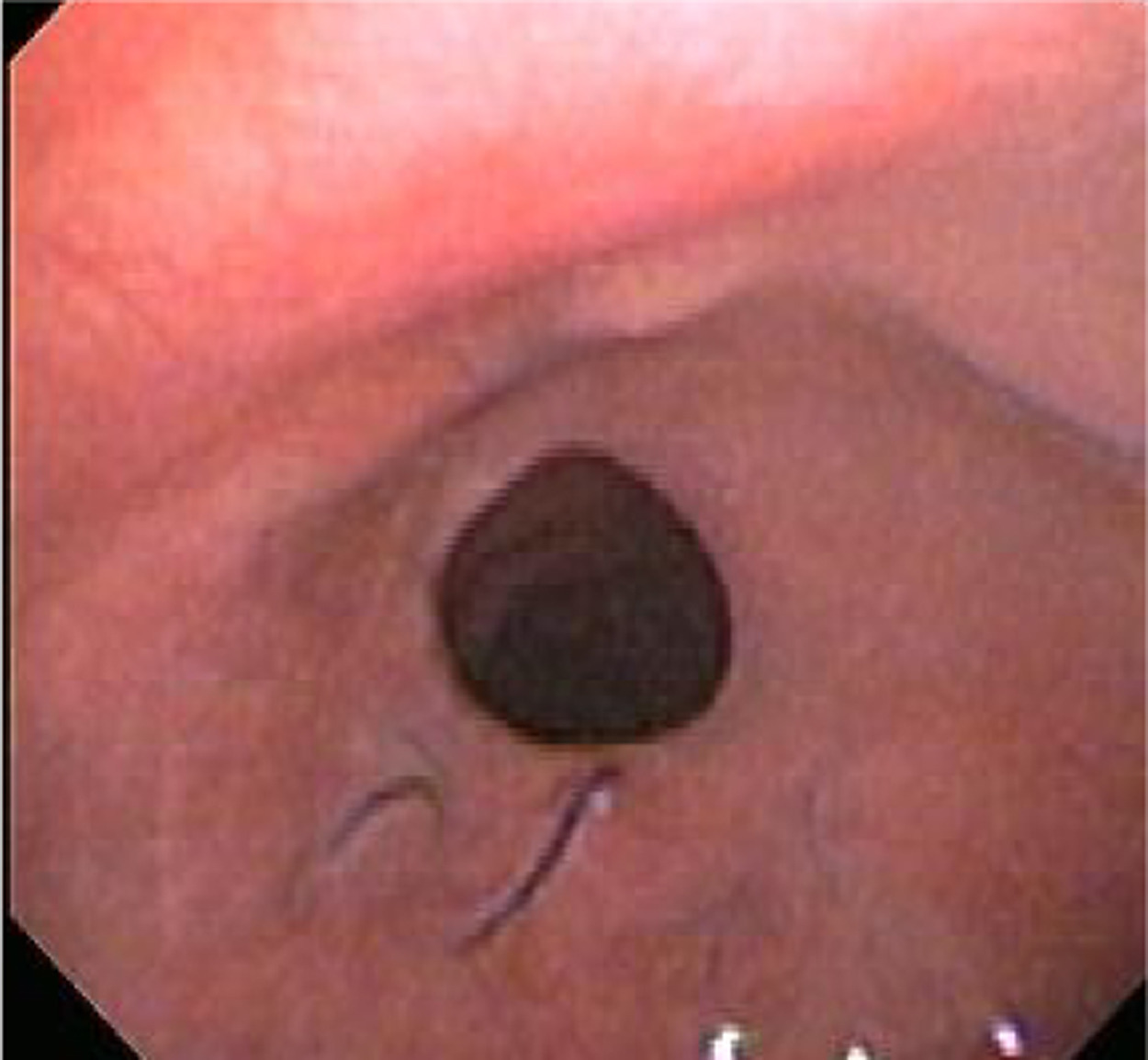 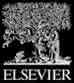 The Journal of Heart and Lung Transplantation 2018 37548-563DOI: (10.1016/j.healun.2018.01.1309)
Copyright © 2018 International Society for the Heart and Lung Transplantation Terms and Conditions
[Speaker Notes: Location a: The stenosis is at the anastomotic site, Extent b: There is a >25-50% reduction in cross-sectional area.]
Figure 19
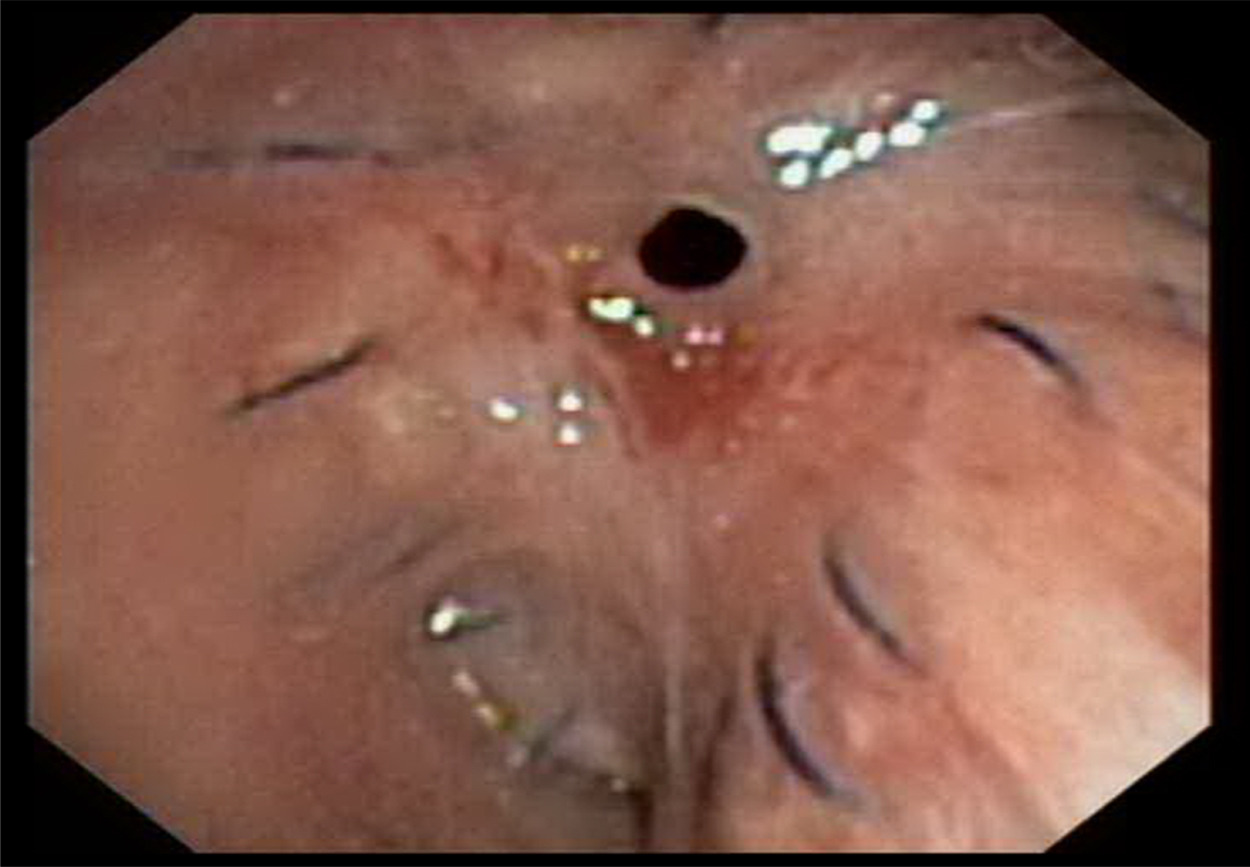 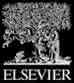 The Journal of Heart and Lung Transplantation 2018 37548-563DOI: (10.1016/j.healun.2018.01.1309)
Copyright © 2018 International Society for the Heart and Lung Transplantation Terms and Conditions
[Speaker Notes: Location a: The stenosis is at the anastomotic site, Extent c: There is a >50 but <100% reduction in cross-sectional area.]
Figure 20
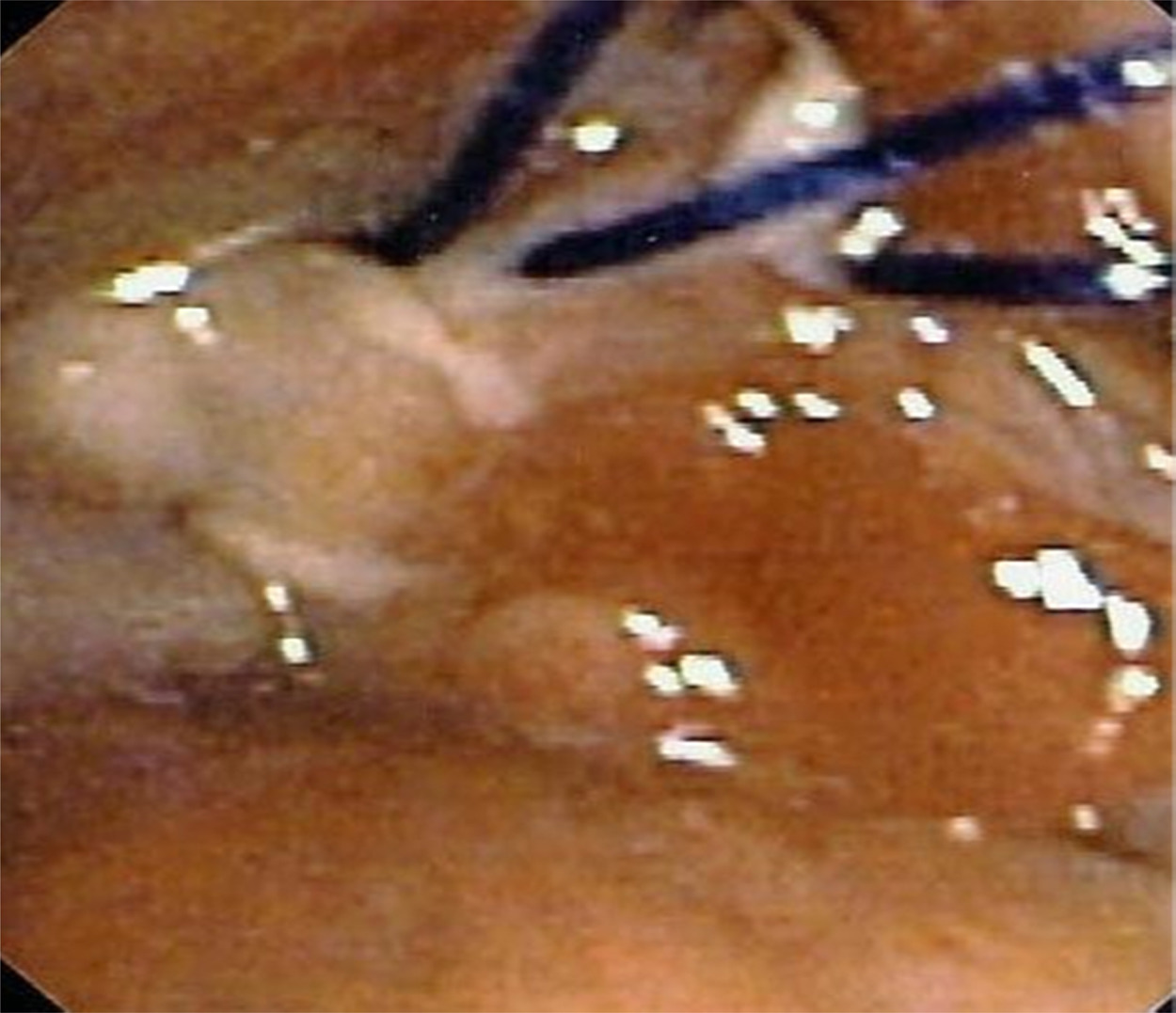 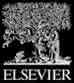 The Journal of Heart and Lung Transplantation 2018 37548-563DOI: (10.1016/j.healun.2018.01.1309)
Copyright © 2018 International Society for the Heart and Lung Transplantation Terms and Conditions
[Speaker Notes: Location a: The stenosis is at the anastomotic site Extent d: There is 100% reduction in cross-sectional area.]
Figure 21
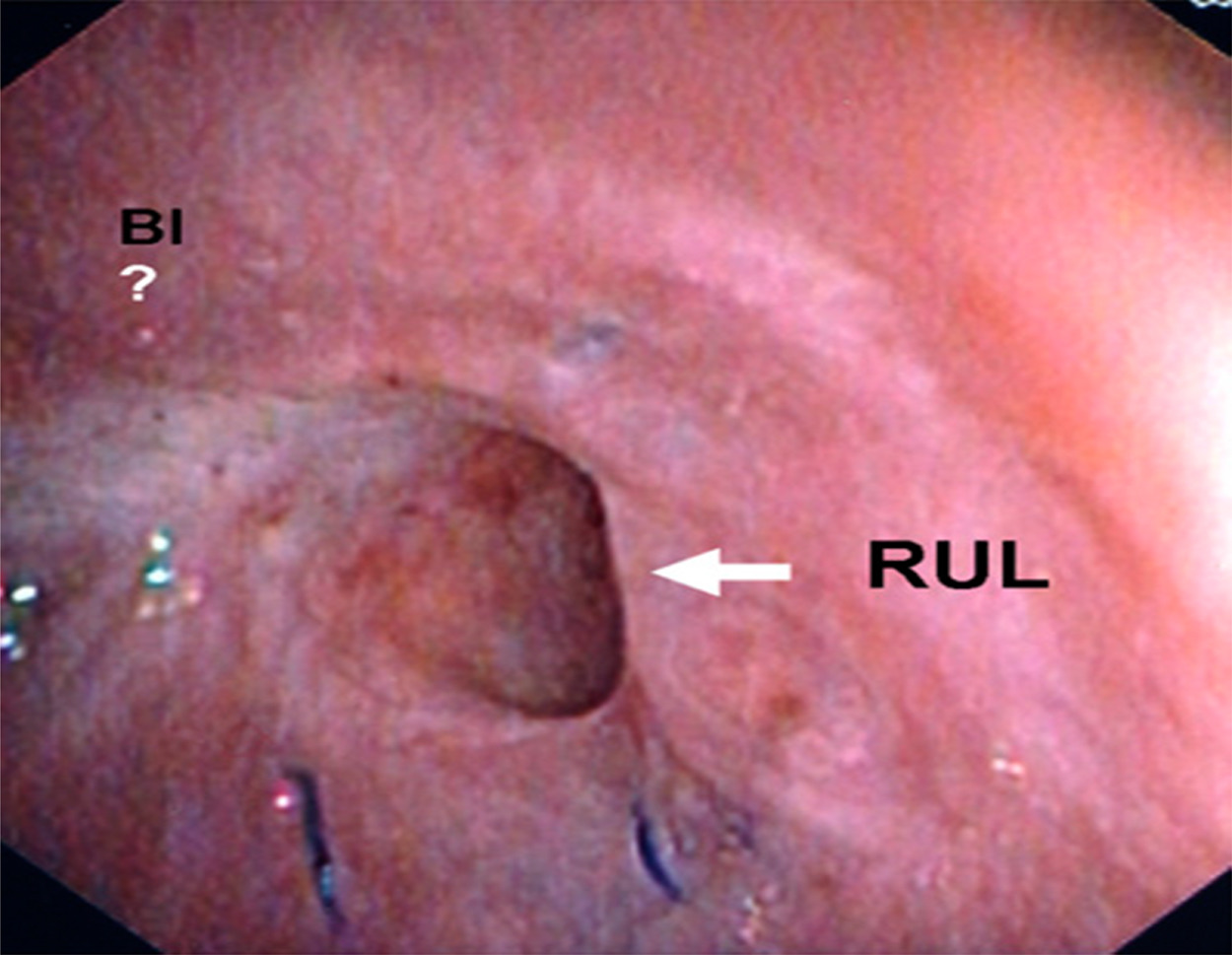 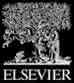 The Journal of Heart and Lung Transplantation 2018 37548-563DOI: (10.1016/j.healun.2018.01.1309)
Copyright © 2018 International Society for the Heart and Lung Transplantation Terms and Conditions
[Speaker Notes: Location b: The stenosis is at the anastomotic and lobar/segmental site (Bronchus intermedius), Extent d: There is 100% reduction in cross-sectional area.]
Figure 22
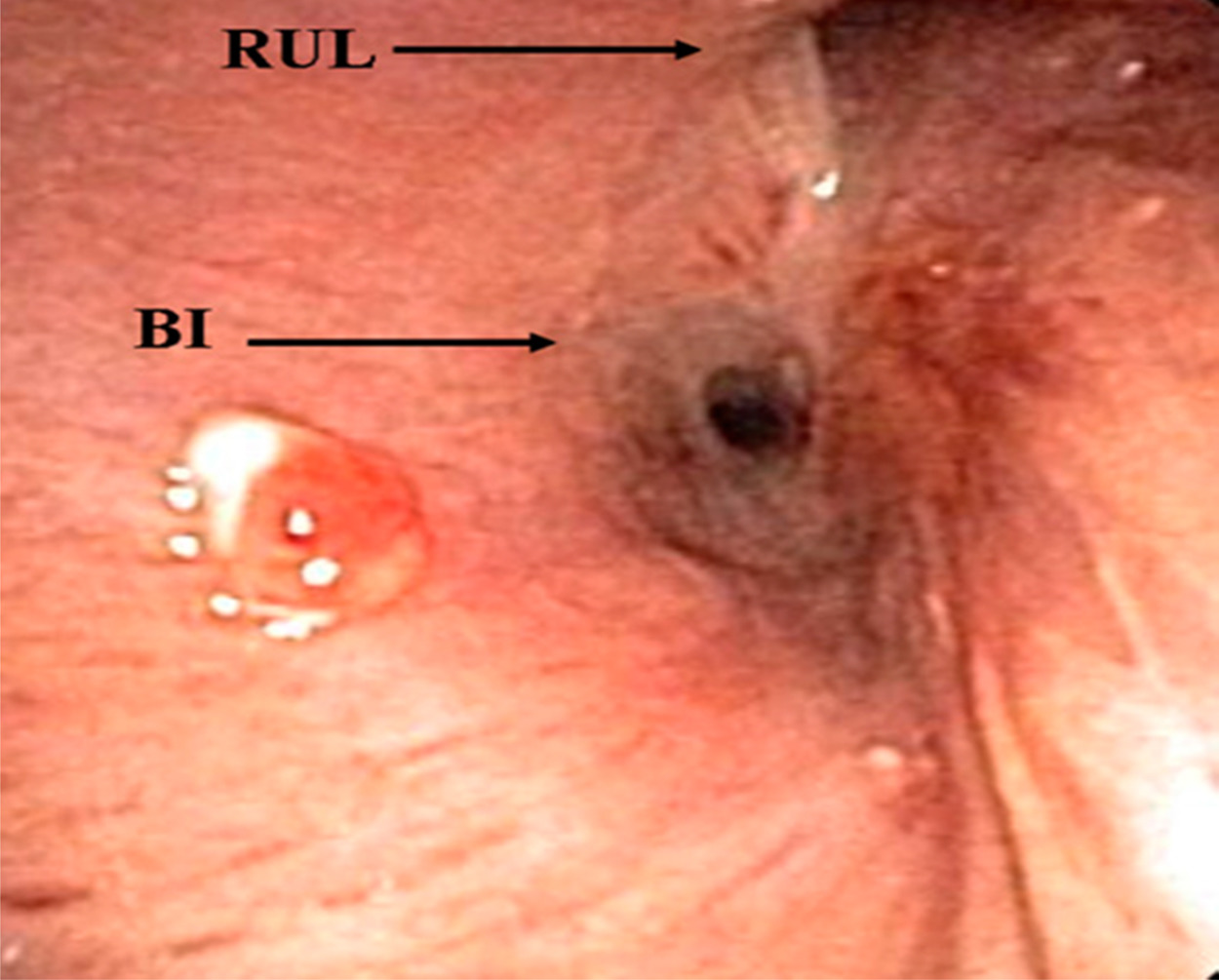 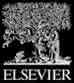 The Journal of Heart and Lung Transplantation 2018 37548-563DOI: (10.1016/j.healun.2018.01.1309)
Copyright © 2018 International Society for the Heart and Lung Transplantation Terms and Conditions
[Speaker Notes: Location b: The stenosis is at the anastomotic and lobar/segmental site (Bronchus intermedius), Extent c: There is a >50 but <100% reduction in cross-sectional area.]
Figure 23
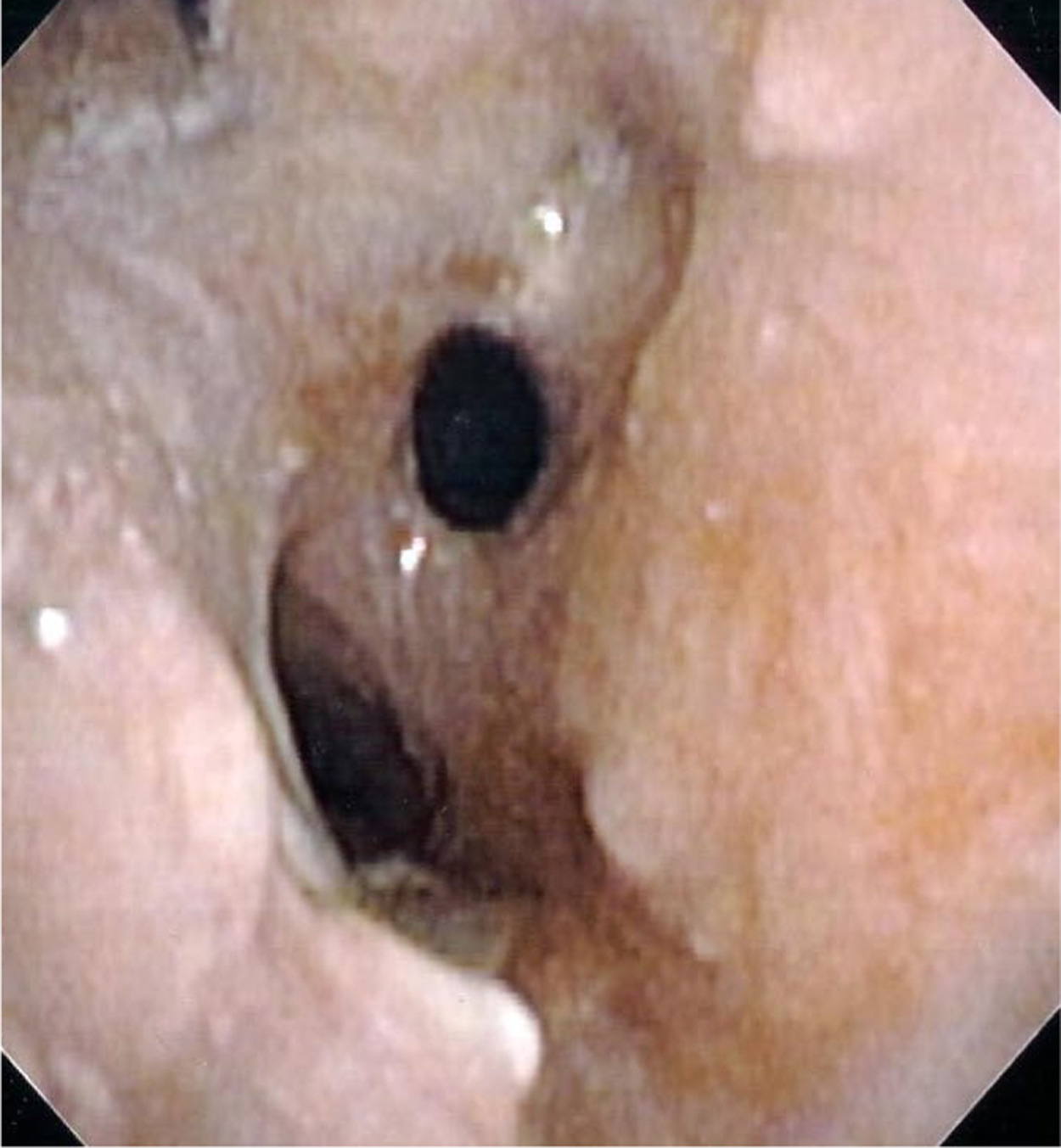 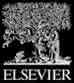 The Journal of Heart and Lung Transplantation 2018 37548-563DOI: (10.1016/j.healun.2018.01.1309)
Copyright © 2018 International Society for the Heart and Lung Transplantation Terms and Conditions
[Speaker Notes: Location c: The stenosis is at the lobar/segmental site only, Extent b: There is a >25-50% reduction in cross-sectional area.]
Figure 24
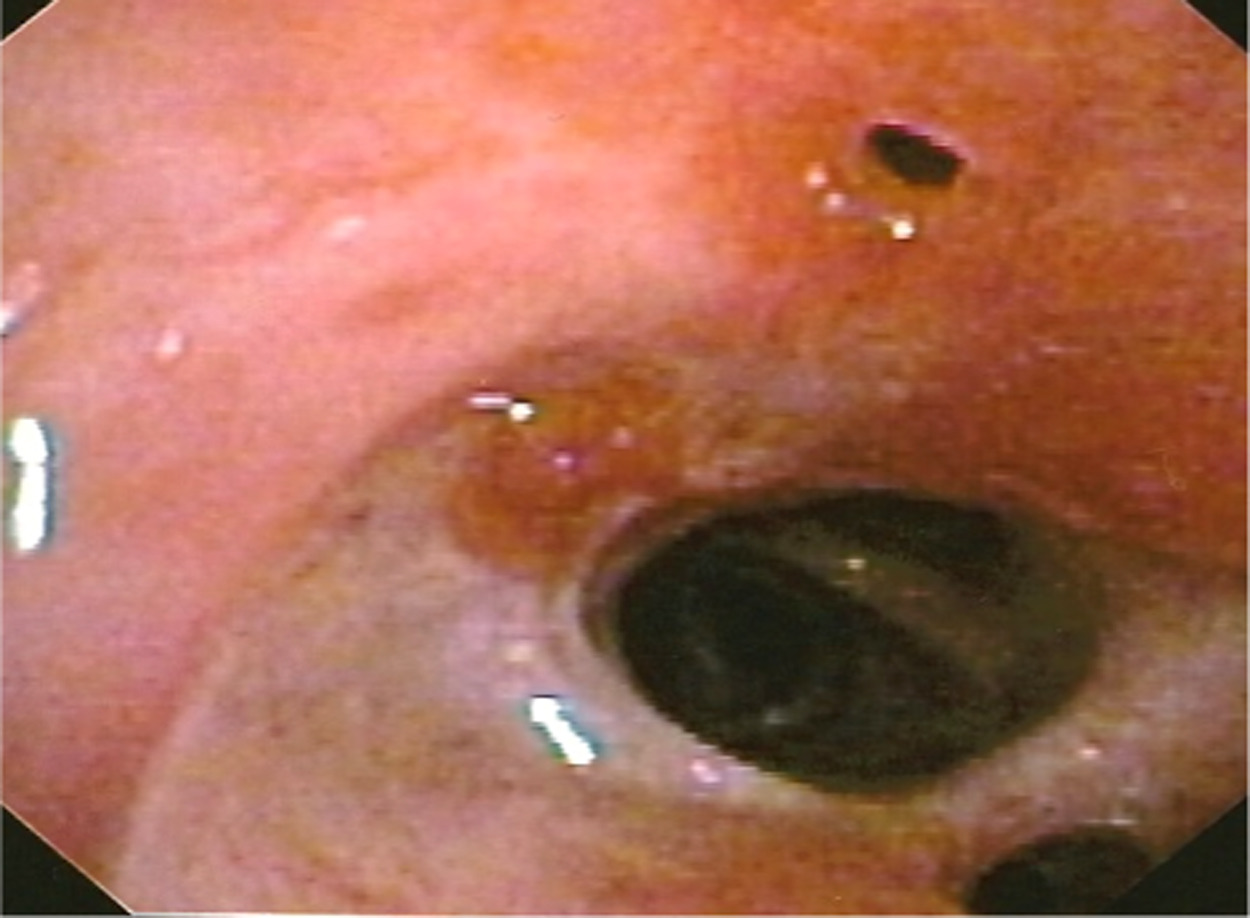 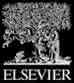 The Journal of Heart and Lung Transplantation 2018 37548-563DOI: (10.1016/j.healun.2018.01.1309)
Copyright © 2018 International Society for the Heart and Lung Transplantation Terms and Conditions
[Speaker Notes: Location c: The stenosis is at the lobar/segmental site only (RML stenosis), Extent c: There is a >50 but <100% reduction in cross-sectional area.]
Figure 25
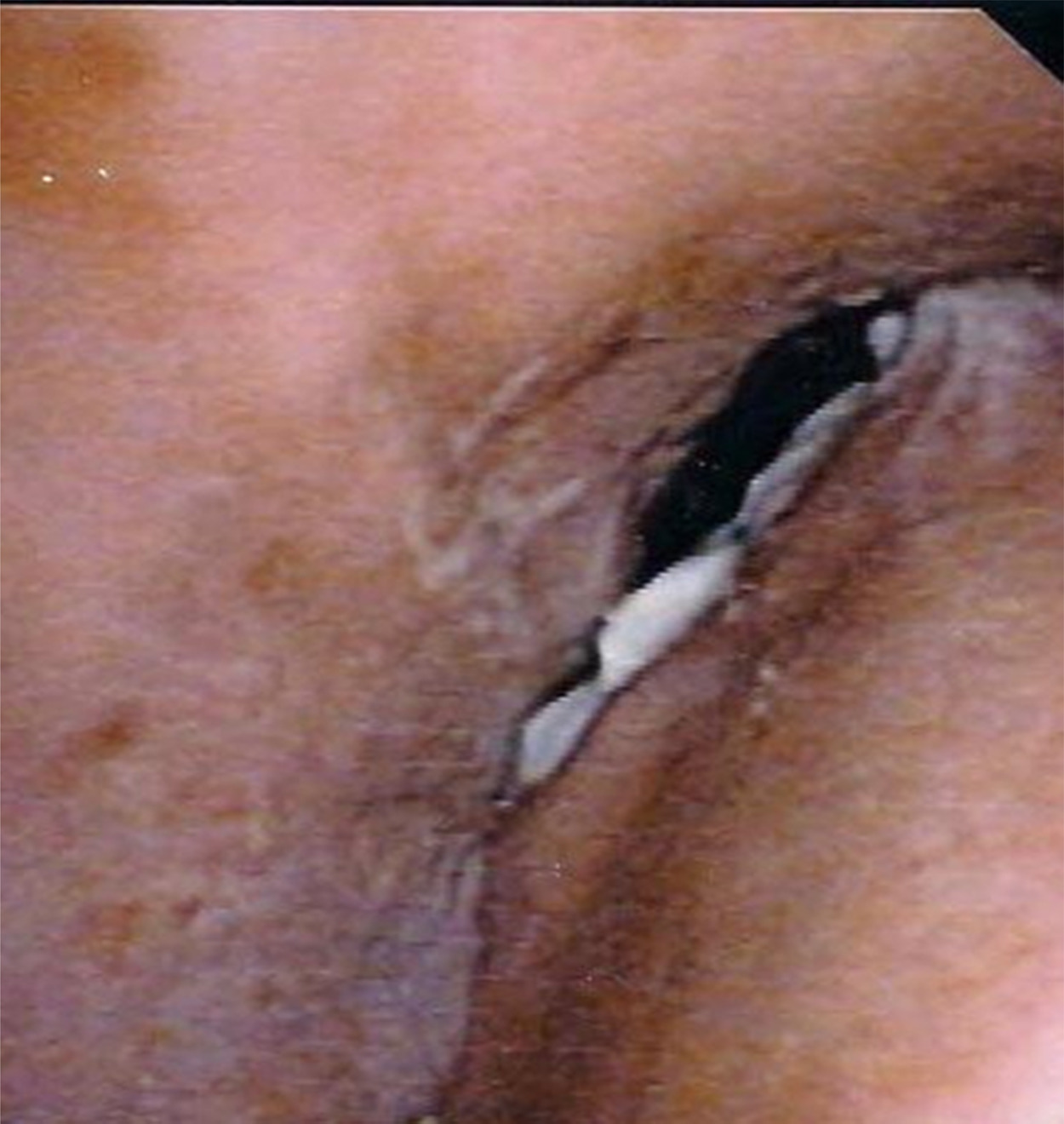 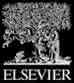 The Journal of Heart and Lung Transplantation 2018 37548-563DOI: (10.1016/j.healun.2018.01.1309)
Copyright © 2018 International Society for the Heart and Lung Transplantation Terms and Conditions
[Speaker Notes: Ma: The malacia is perianastomotic-within 1 cm of the anastomosis.]
Figure 26
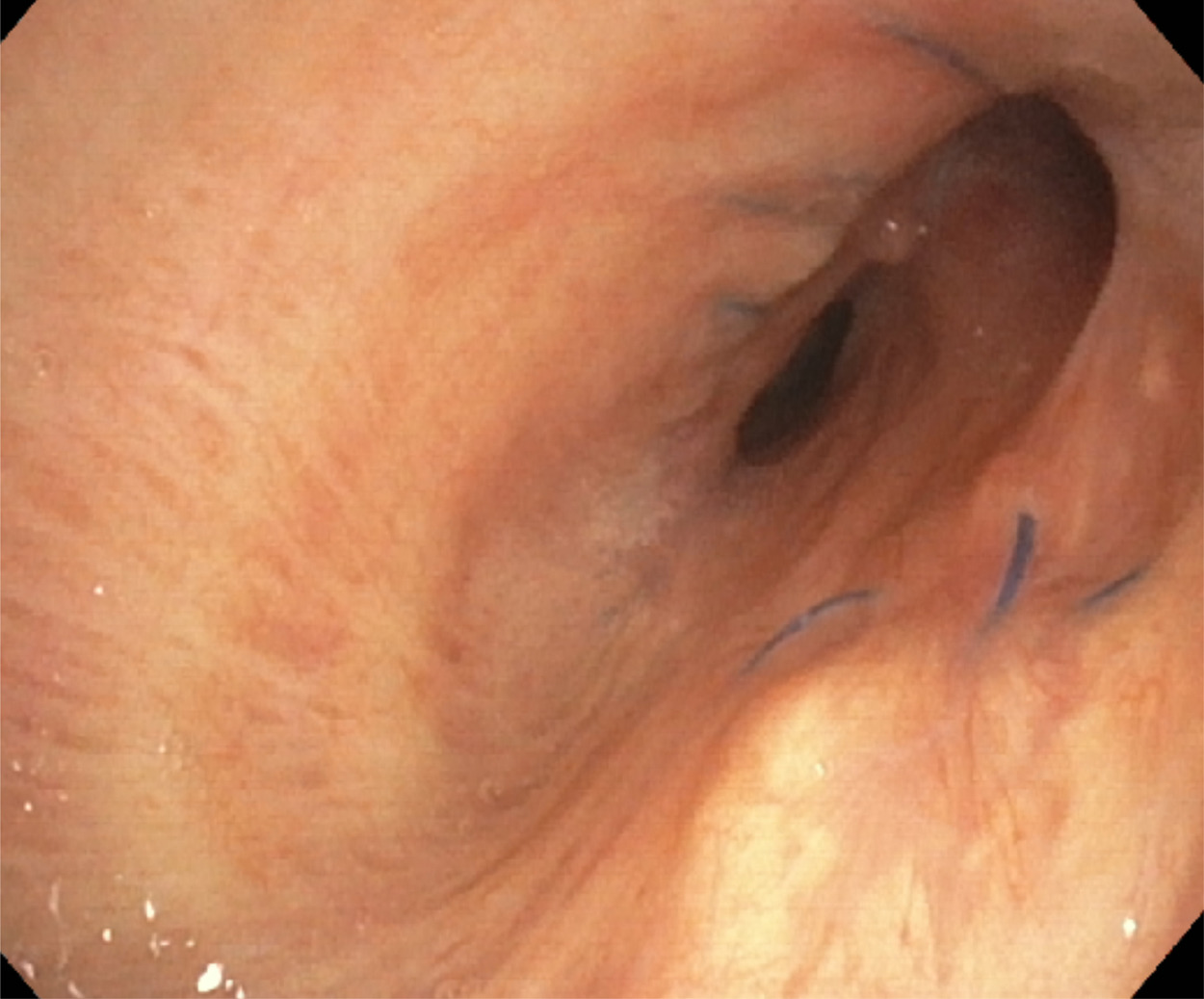 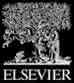 The Journal of Heart and Lung Transplantation 2018 37548-563DOI: (10.1016/j.healun.2018.01.1309)
Copyright © 2018 International Society for the Heart and Lung Transplantation Terms and Conditions
[Speaker Notes: Mb: The malacia is diffuse, involving the anastomosis and extending beyond 1 cm.]
Figure 27
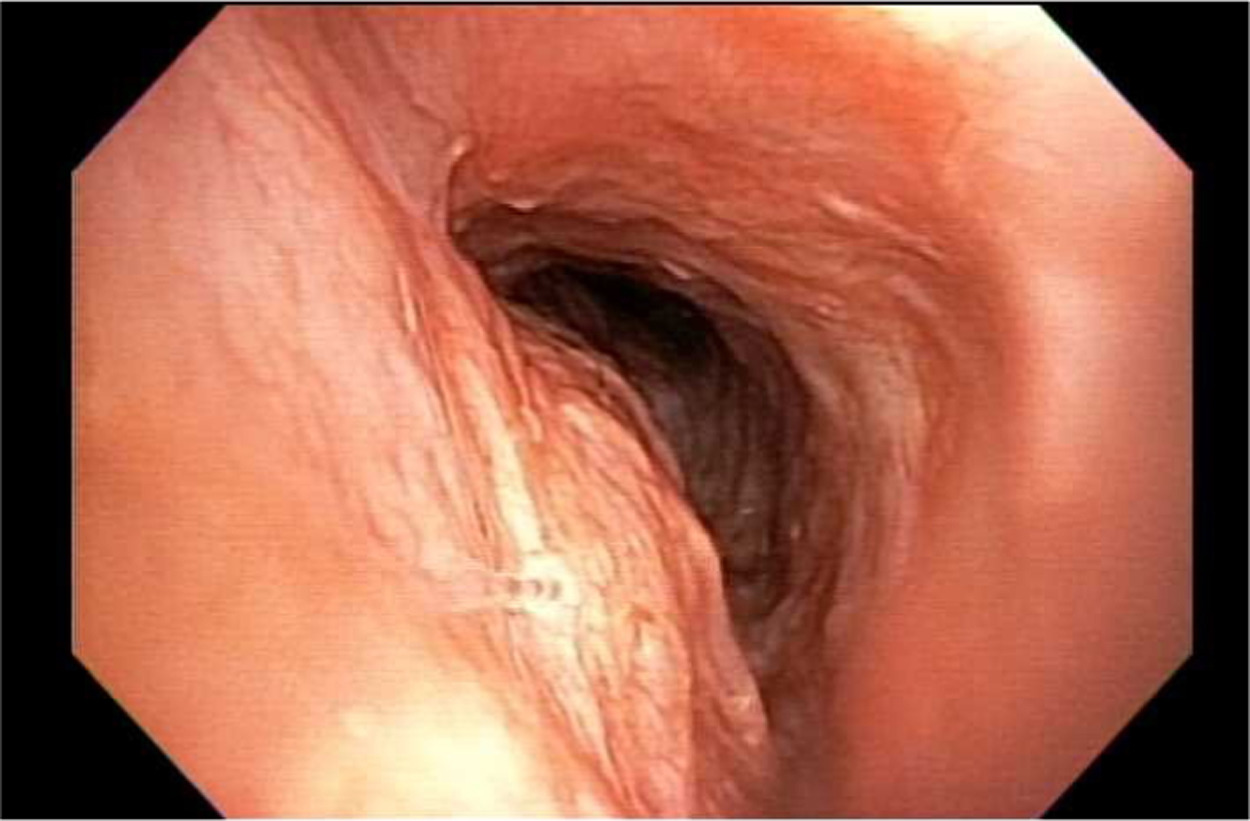 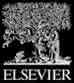 The Journal of Heart and Lung Transplantation 2018 37548-563DOI: (10.1016/j.healun.2018.01.1309)
Copyright © 2018 International Society for the Heart and Lung Transplantation Terms and Conditions
[Speaker Notes: Mb: The malacia is diffuse, involving the anastomosis and extending beyond 1 cm, OTHER ENDOBRONCHIAL PATHOLOGY: presenting as necrosis and stricture in the airway.]
Figure 28
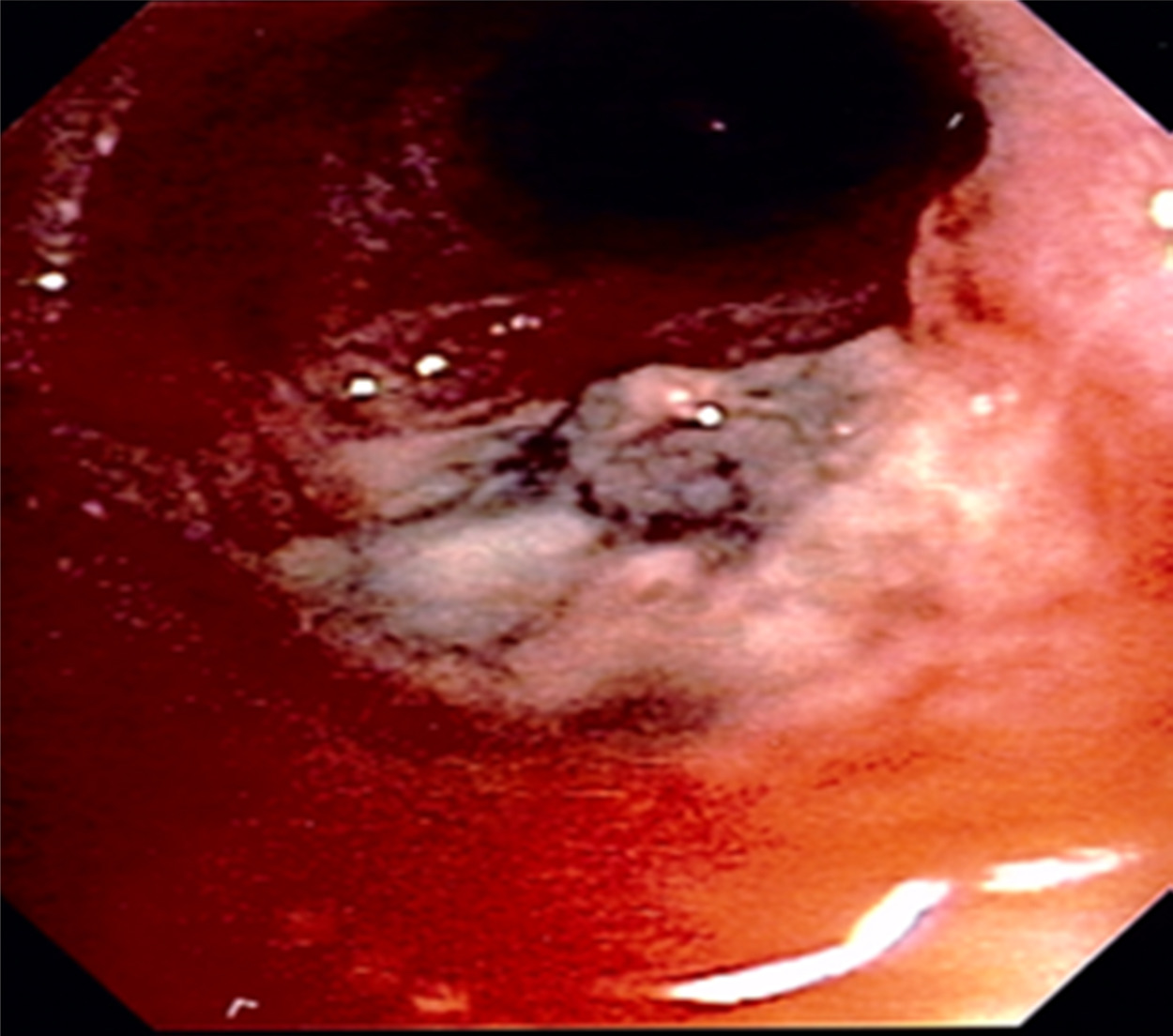 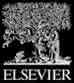 The Journal of Heart and Lung Transplantation 2018 37548-563DOI: (10.1016/j.healun.2018.01.1309)
Copyright © 2018 International Society for the Heart and Lung Transplantation Terms and Conditions
[Speaker Notes: Endobronchial Aspergillosis at the right anastomosis.]
Figure 29
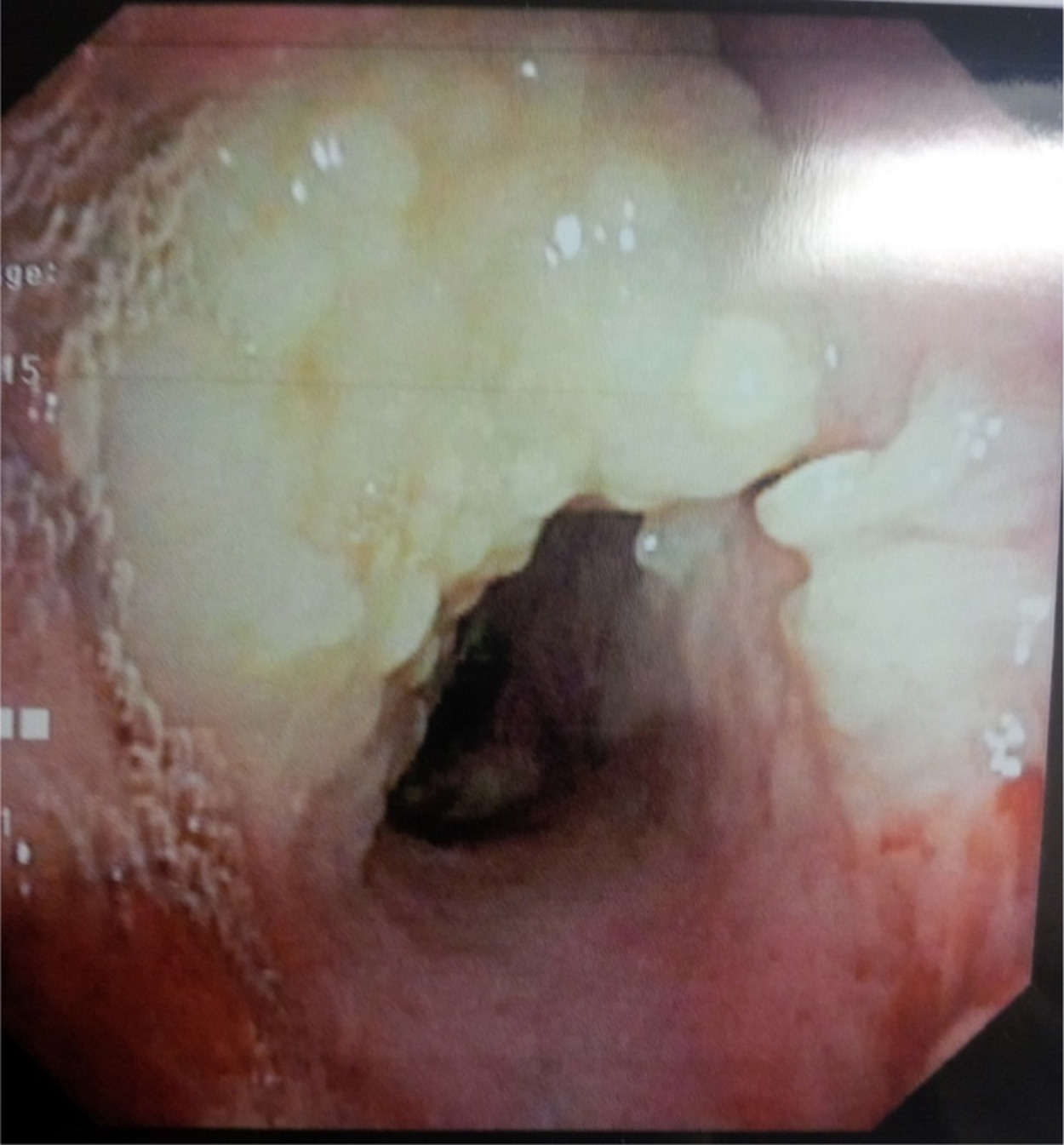 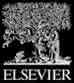 The Journal of Heart and Lung Transplantation 2018 37548-563DOI: (10.1016/j.healun.2018.01.1309)
Copyright © 2018 International Society for the Heart and Lung Transplantation Terms and Conditions
[Speaker Notes: Endobronchial post-transplant lymphoproliferative disorder (PTLD) involving the left anastomosis.]